Turning history on its head
Massive evidence of a global flood
What does it all mean?
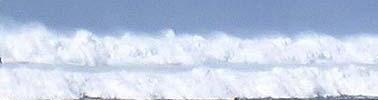 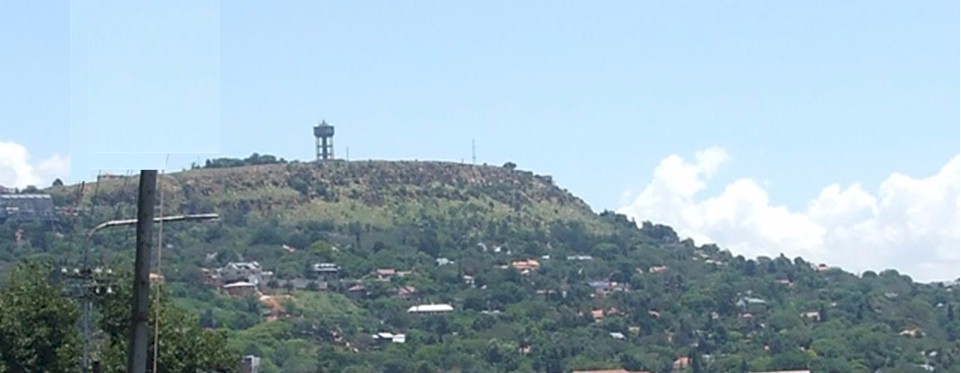 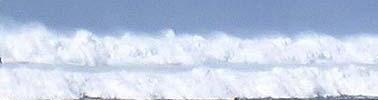 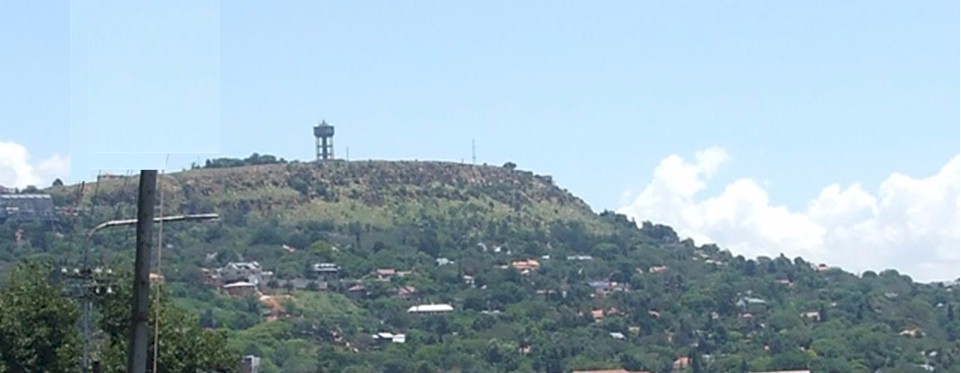 Dr James A Robertson PrEng
End Time Issue Ministries
December 2010
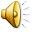 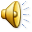 Caution – a special request
There is a very large amount of material in this presentation that is controversial

Please focus on what you can agree with and park those things you cannot agree with for future consideration or discard them

I truly believe there is much of value in what follows and urge you to focus on what is valuable to you 
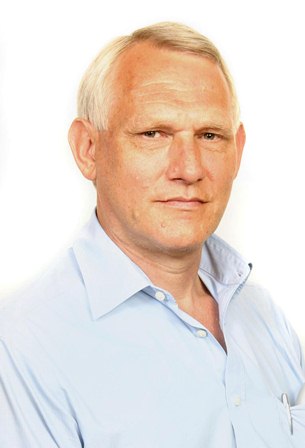 AcknowledgementJonathan Gray
The information and thinking that triggered the understanding of the formation of the earths crust discussed in this presentation came to me from material published by Jonathan Gray www.beforeus.com and www.archaeologyanswers.com

You can contact Jonathan at:

Email : info@archaeologyanswers.com

Post : Surprising Discoveries, PO Box 785, Thames, 3540, New Zealand 

This material forms the foundation on which my current understanding has been built

This information has been supplemented from my own knowledge and experience and diverse other sources
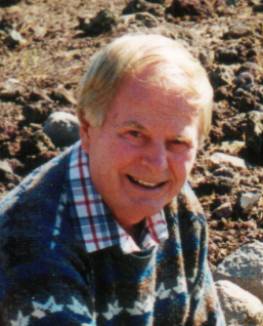 Historical theories versus bridges
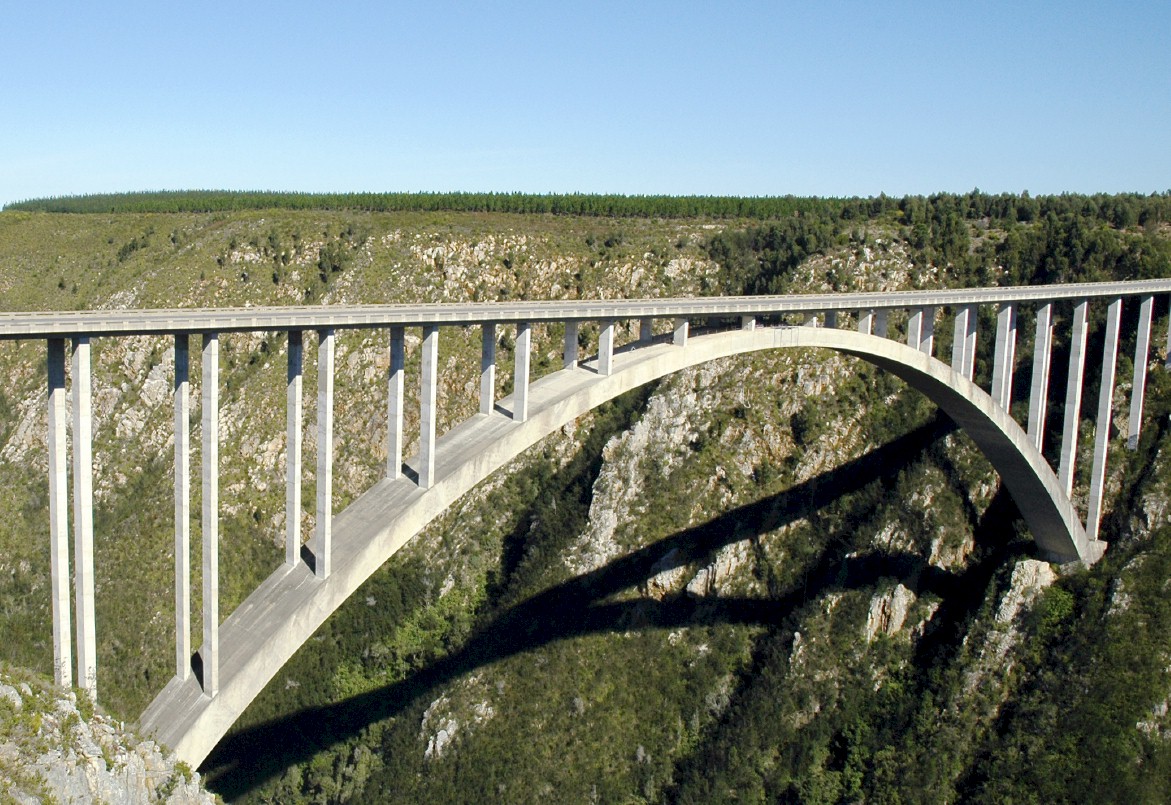 [Speaker Notes: In considering what i have learned as an engineer with considerable experience of the practical application of information technology i eventually realized about ten years ago that 
ENGINEERS DO NOT DESIGN BRIDGES TO STAND UP – click]
Engineers do NOT design bridges to stand up
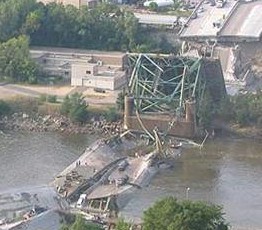 [Speaker Notes: Who remembers this bridge collapse in Minneapolis in the middle of 2007?  Within minutes it was front page news around the world – we do NOT expect bridges to fall down – if we did there would not have been anyone on that bridge that day!]
Engineers design bridges NOT to fall down
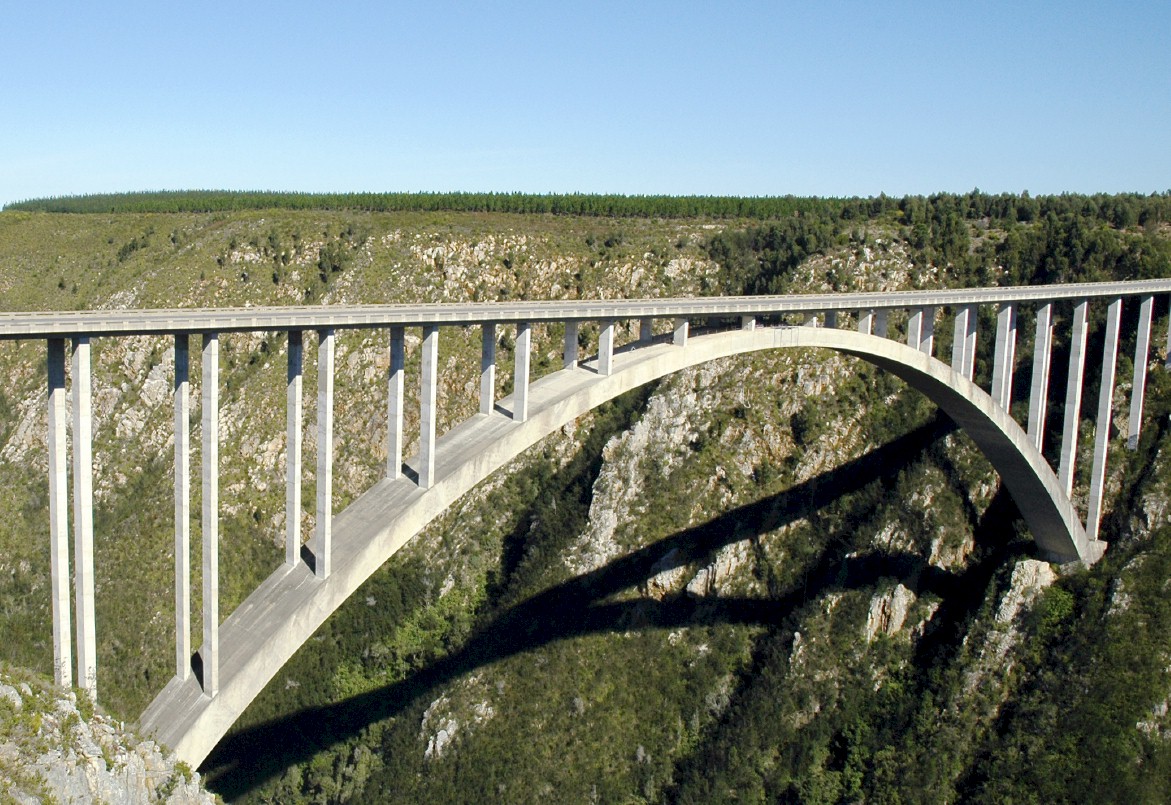 [Speaker Notes: There is a fundamental difference in approach when one designs a bridge NOT TO FALL DOWN

Contrast this with the history paradigm of failed theories and theories that do not stand up to the test of time or engineering reality

In this presentation i am going to challenge a number of theories regarding the age of the earth and the history of the formation of our current geology and topography, i am NOT going to challenge verifiable facts, i AM going to challenge theories that fall down when subject to close scrutiny]
What is NOT an engineering approach?
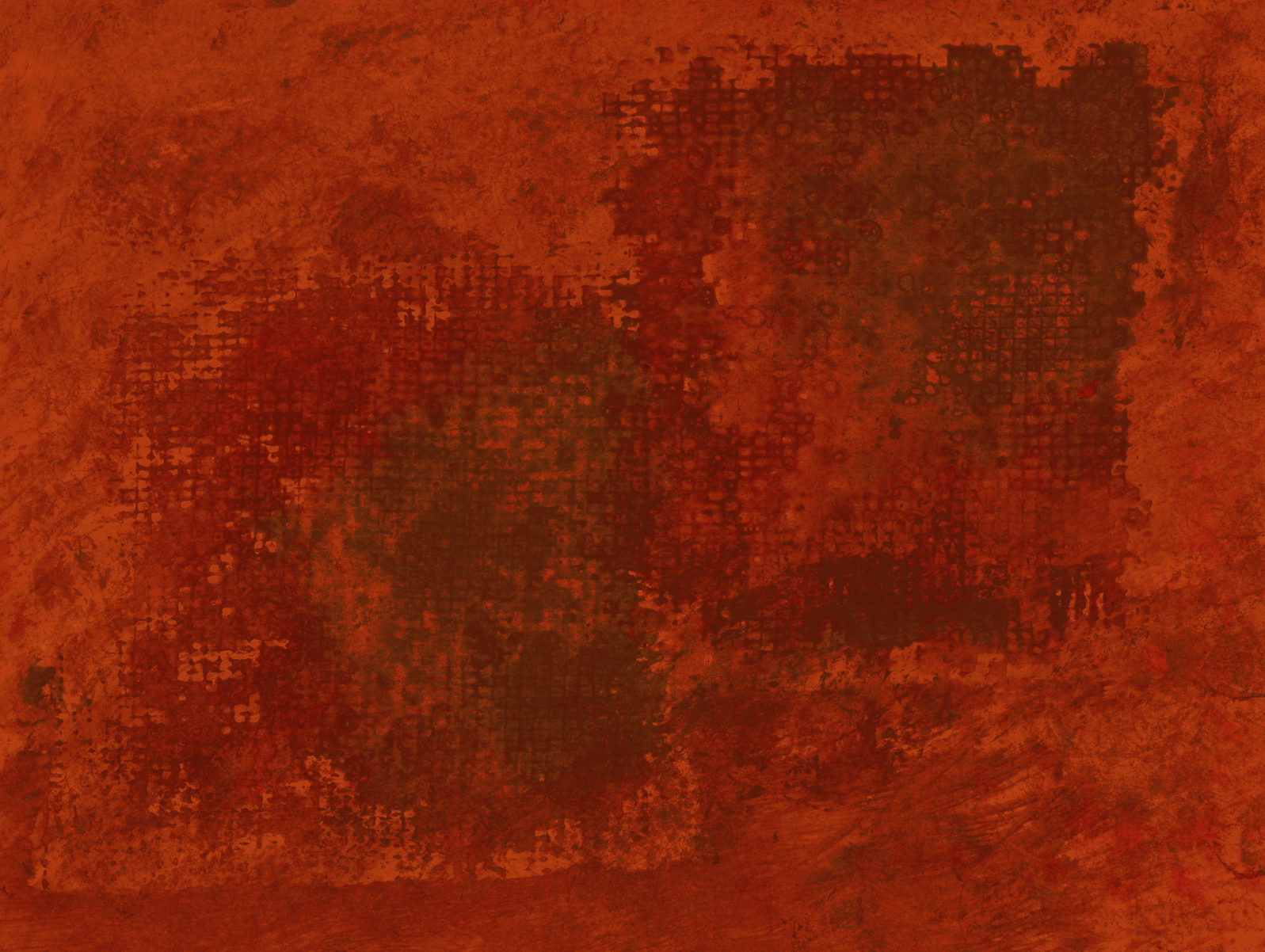 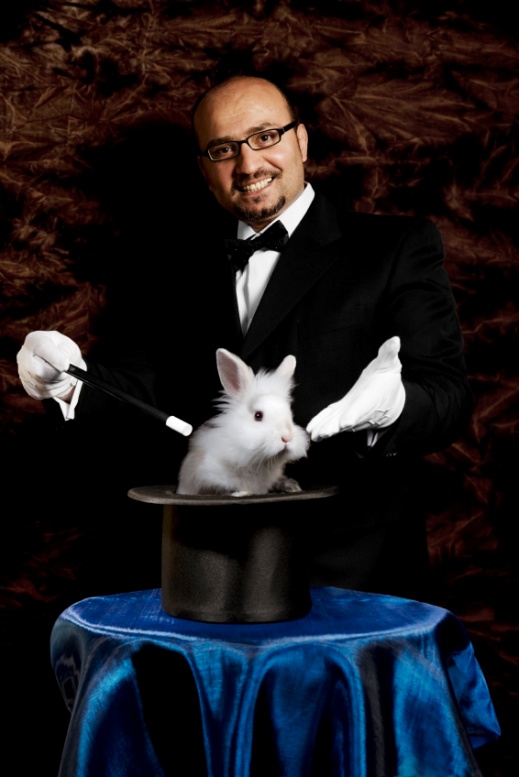 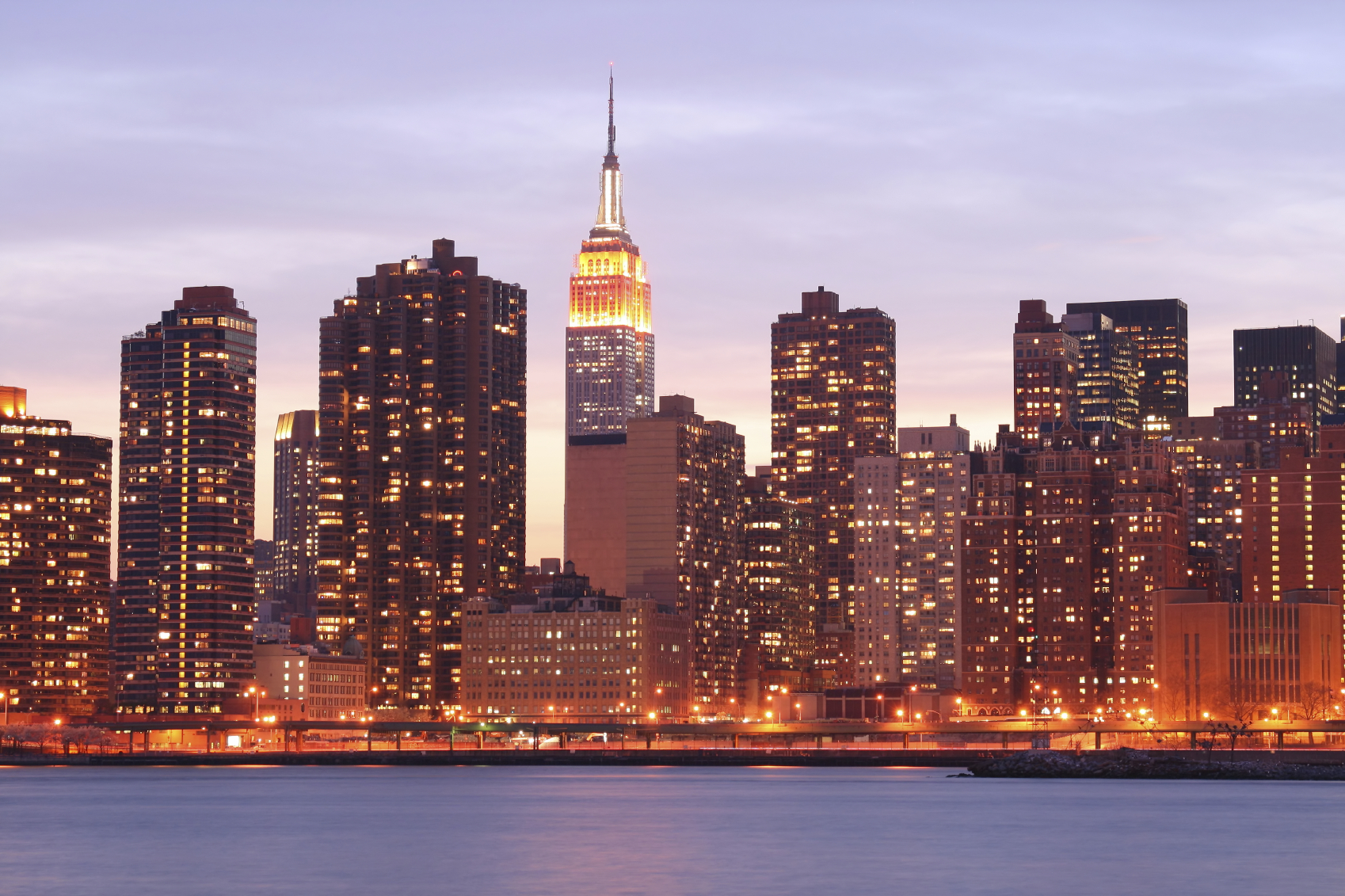 [Speaker Notes: What is not an engineering approach? – Dramatically walk to chair – video clip extract from Dorsa Padideh video – did this ever happen to you? –

WHEN SLEEPING

 when i was a child i used to dream that i would stand on a chair and flap my arms and fly around the room --i have to say that that is NOT an engineering approach – as much as i may be convinced i can fly i have to say to you that were i to stand on top of a skyscraper and flap my arms and jump i would hit the ground at great speed and almost certainly die – that is NOT an engineering approach and yet many seem to think they can use software to do things magically – many are hypnotized and mesmerized by IT – are you? CLICK for rabbit out of the hat

We can imagine anything we like about history, whether there was a flood or primevil soup or whatever – what is the truth, there is ONLY one reality about how the surface of this planet came to look the way it does

Find quote on web regarding the formation of the current surface, possibly some sort of diagram]
What is strategy?
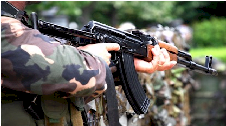 Thrive
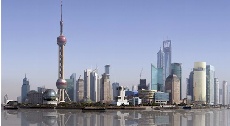 Die fast
Tactics – Doing things right 
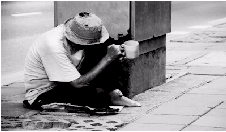 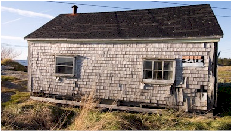 Die slowly
Survive
Strategy – Doing the right things 
Professor Malcolm McDonald
[Speaker Notes: Strategy – a key focus of my management consulting business – doing the right things well – if we are to have a theory about the history of the earth or the history of mankind, it must be strategically valid and valuable and fit all the facts]
What is strategy?
The right things done right

The essence of why an organization exists and how it thrives

The essence of why a theory exists and how it supports humanity to thrive
[Speaker Notes: What is the essence of why mankind and the earth exist and how it thrives?

What do we need to know about the reasons for our existence and how will we know that we are thriving?]
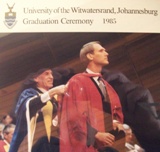 CredentialsAcademic and Engineering
End High School 1971 Grade 12 -- distinctions in Maths, Science and Biology

Top Biology student in South Africa National Youth Science Week -- 1971

BSc Engineering (Civil) Cum Laude -- 1976

Doctor of Philosophy Civil Engineering -- 1985

Anglo Alpha award for the Promotion
     of Concrete for PhD

2000 Outstanding Intellectuals

Great Minds of the 21st Century

Who’s Who in the World five times

Other accolades
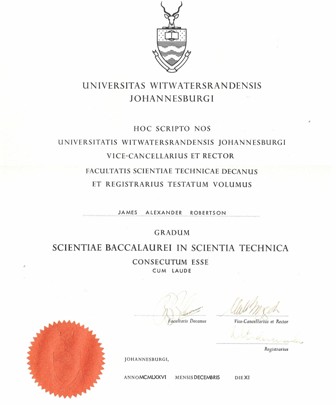 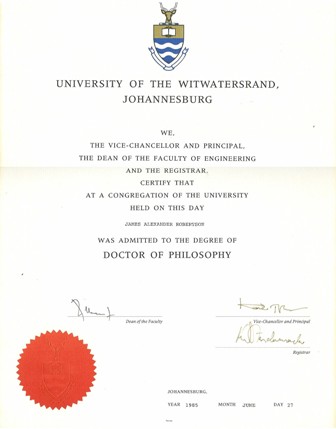 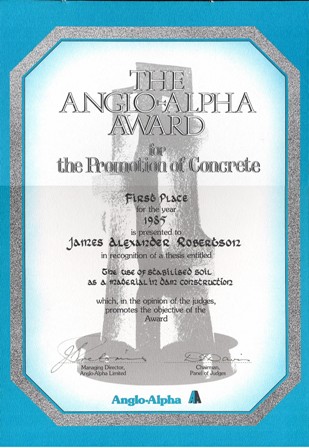 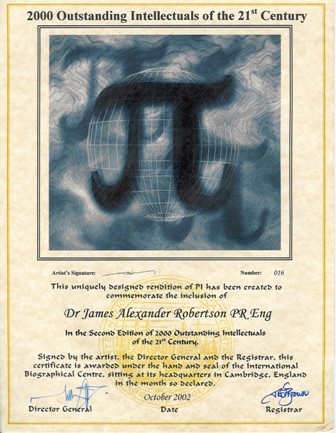 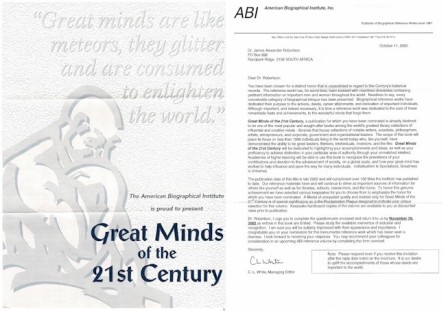 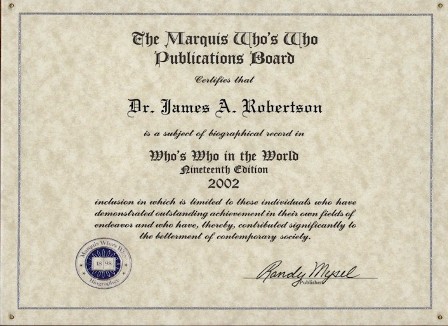 [Speaker Notes: JAR nice photo in corner of each credentials slide

Graduation photo in middle of slide with degree certificates and memberships, etc

Matric, BSc, high grades throughout, Science, focus on understanding

Engineering, analysis, IT, economics, engineering principles – images of degrees, Anglo Alpha, PhD graduation, SAICE, SAIMM – all on one page as a collage fade in progressively]
Mathematics and LawReductio ad absurdemReduce to the absurd
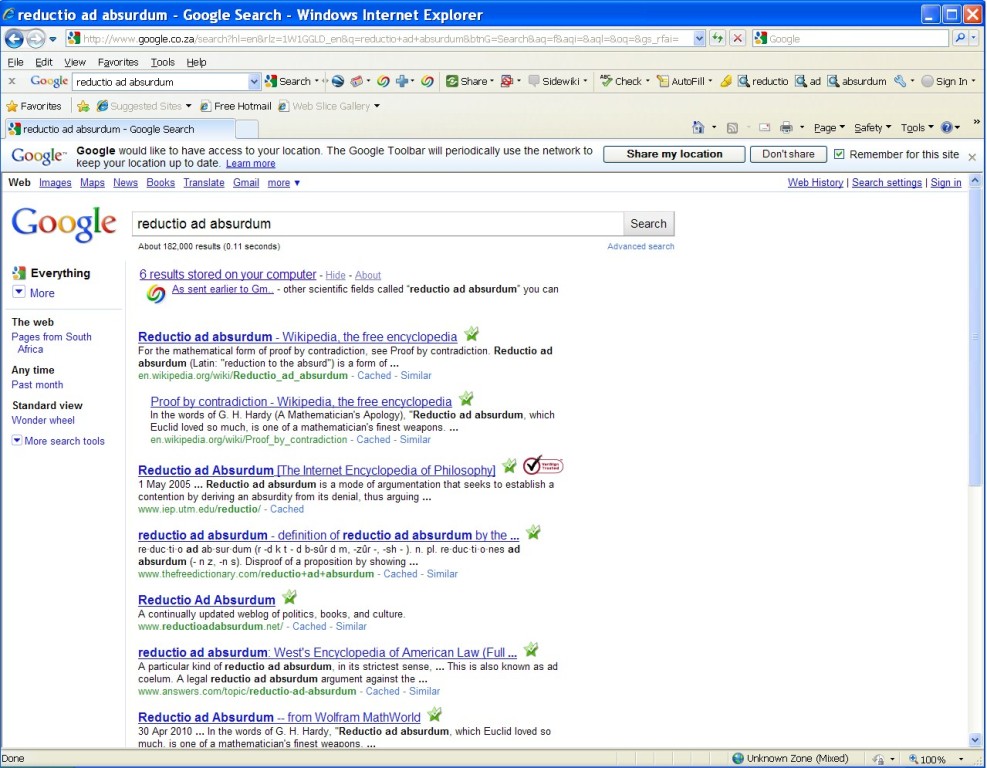 Google 182,000 occurences  widely recognized approach

Reduce to the absurd or proof by contradiction

Fundamental logical, mathematical and legal principle
Reductio ad absurdum (Latin: "reduction to the absurd") is a form of argument in which a proposition is disproven by following its implications to a logical but absurd consequence.[1]

A particular kind of reductio ad absurdum, in its strictest sense, is proof by contradiction (also called indirect proof) where an assumption is proven false because it leads to a contradiction

In logic, proof by contradiction is a form of proof that establishes the truth or validity of a proposition by showing that the proposition being false would imply a contradiction.

From Wikipedia
[Speaker Notes: Look for quotes etc that were used in the evolution book]
CredentialsEmployment
Fathers investment consultancy specializing in South African Gold Shares, developed economic models of all South African Gold Mines, fundamental understanding of the economics and mechanics of Gold Mining

International Mining and Geotechnical engineering consultancy, mine design, slope stability, developed Dragline Hazard  Management approach, mines throughout Southern Africa

Own management consultancy
     – the strategic application
        of Information Technology
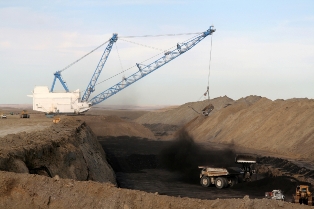 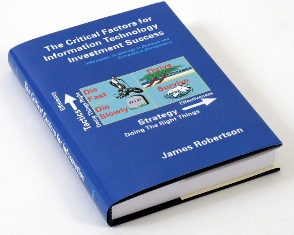 CredentialsProfessional
Member of the South African Institution of Civil Engineering

Member of the South African Institute of Mining and Metallurgy

Member of the Society for Professional Engineers

Registered as a Professional Engineer with the
     Engineering Council of South Africa

Professional Member of the 
     Professional Speakers Association of
     Southern Africa
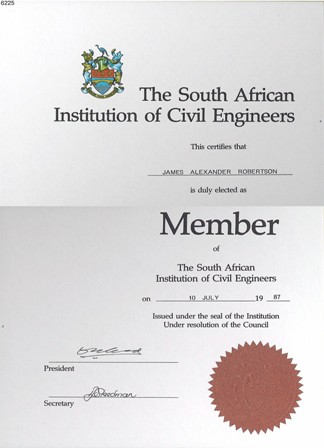 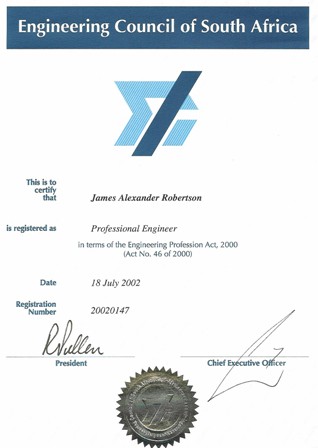 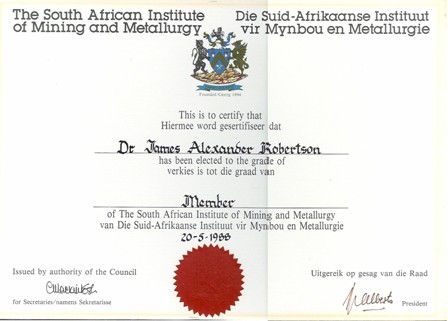 Engineering geotechnics and geology
Geology a childhood interest that remains to this day

Fathers best friend a mining engineer

Down diverse types of mine

Geology at University with particular emphasis on the
     Witwatersrand

PhD in Materials Science and Geotechnics – Cement Stabilized Soils for the Construction of large dams – manufacture of rock-like material through the application of pressure and cement

Consulting with regard to Mining Geotechnics at diverse mines around Southern Africa

Ongoing interest in Geology and Topography as I travel around

Also a study of ceramics
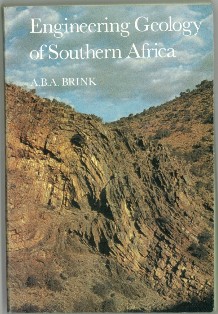 [Speaker Notes: Geology interest from childhood, exposure to different rock types, geology club, down mines at an early age, lived surrounded by the mining environment, collecting rocks, fathers best friend was a Mining Engineer, .

Geology at University – photo of Tony Brinks book

PhD in cement stabilized soils for dam construction – manufacturing rock and testing rock – photo of Thesis, images from thesis, samples, rock shear machine, triaxial testing, graph of strength vs cement, leaching summary, things that support this presentation

Rock is created by pressure

Pottery and ceramics – wife interested, i studied – pottery kiln

Hard rock is created by heat and pressure

Travelled widely, Europe, Africa, USA, etc]
Mining experience
Gold and other mines as a visitor and student

Rietspruit and Kriel Collieries Dragline Hazard management plans horizontally bedded sedimentary rocks

Gecamines KOV Open Pit in Democratic Republic of the Congo, contorted sedimentary rocks, Copper

Nchanga Open Pit in Zambia, contorted
     sedimentary rocks, Copper

Finsch Diamond Mine, diamond pipe

General interest in Mining
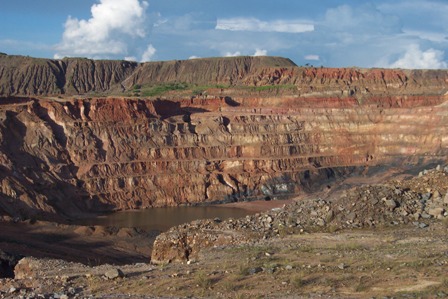 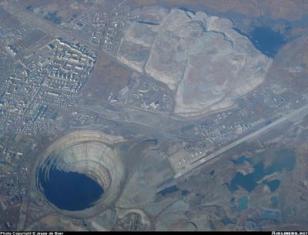 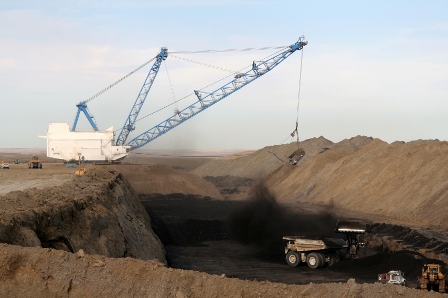 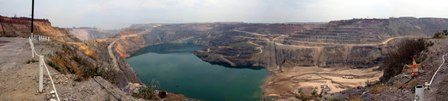 [Speaker Notes: Mining engineering, Rietspruit and Kriel – large horizontal sedimentary deposits, Nchanga and KOV contorted sedimentary deposits, iron ore body modelling, rock slope stability South of Johannesburg – photo’s of all]
PhD researchCement stabilized soils for dam construction
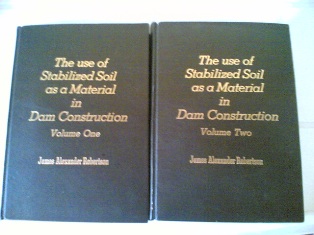 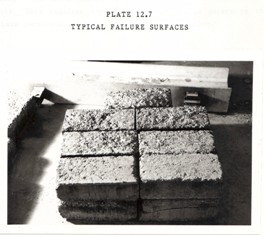 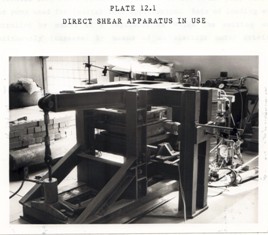 Compressed and cemented soils

Weak rock

Compressive strength tests

Shear strength tests

Heat of hydration tests

Permeability tests

Leaching tests

etc
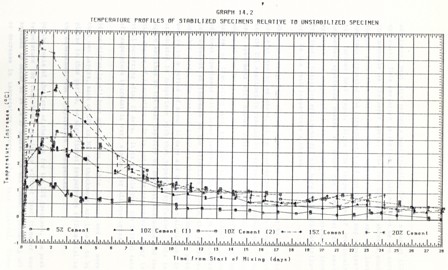 [Speaker Notes: Geology interest from childhood, exposure to different rock types, geology club, down mines at an early age, lived surrounded by the mining environment, collecting rocks, fathers best friend was a Mining Engineer, .

Geology at University – photo of Tony Brinks book

PhD in cement stabilized soils for dam construction – manufacturing rock and testing rock – photo of Thesis, images from thesis, samples, rock shear machine, triaxial testing, graph of strength vs cement, leaching summary, things that support this presentation

Rock is created by pressure

Pottery and ceramics – wife interested, i studied – pottery kiln

Hard rock is created by heat and pressure

Travelled widely, Europe, Africa, USA, etc]
PhD researchTest results are ALL non-linear (exponential)
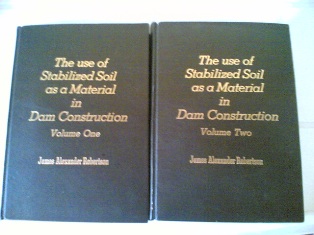 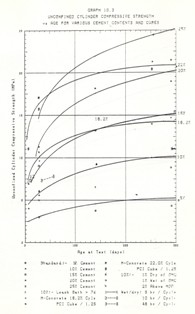 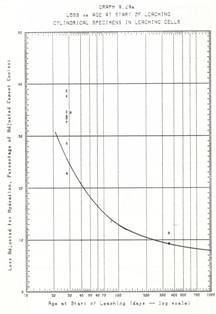 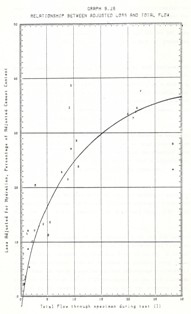 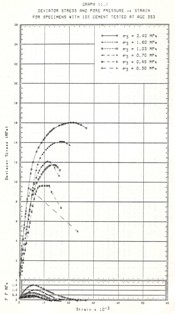 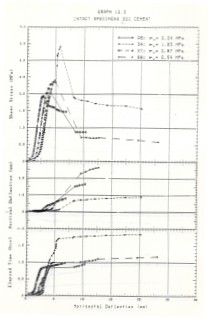 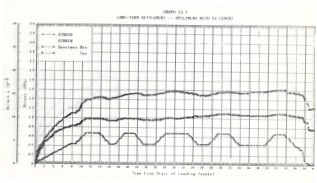 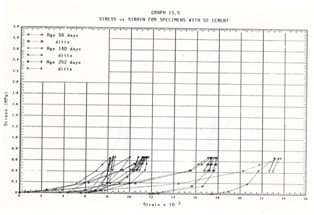 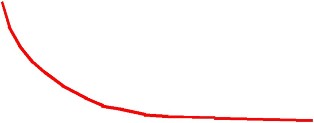 Exponential characteristics
Most strength, decay and other characteristics are exponential

Change follows an exponential trajectory

Bed load and sediment load in water follow an exponential trajectory

Your car follows an exponential trajectory when you change direction

   Extrapolation from the tail end of an 
             exponential distribution, especially on the
                     basis of linear assumptions is highly 
                                 inadvisable
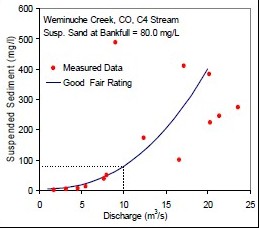 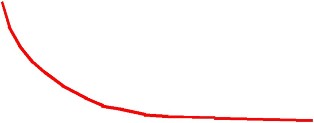 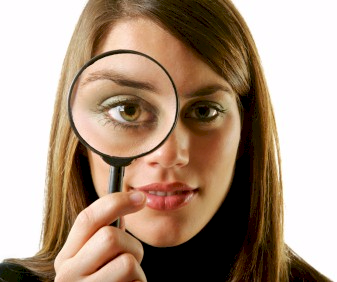 versus
“Extrapolation should be avoided”A fundamental engineering principle
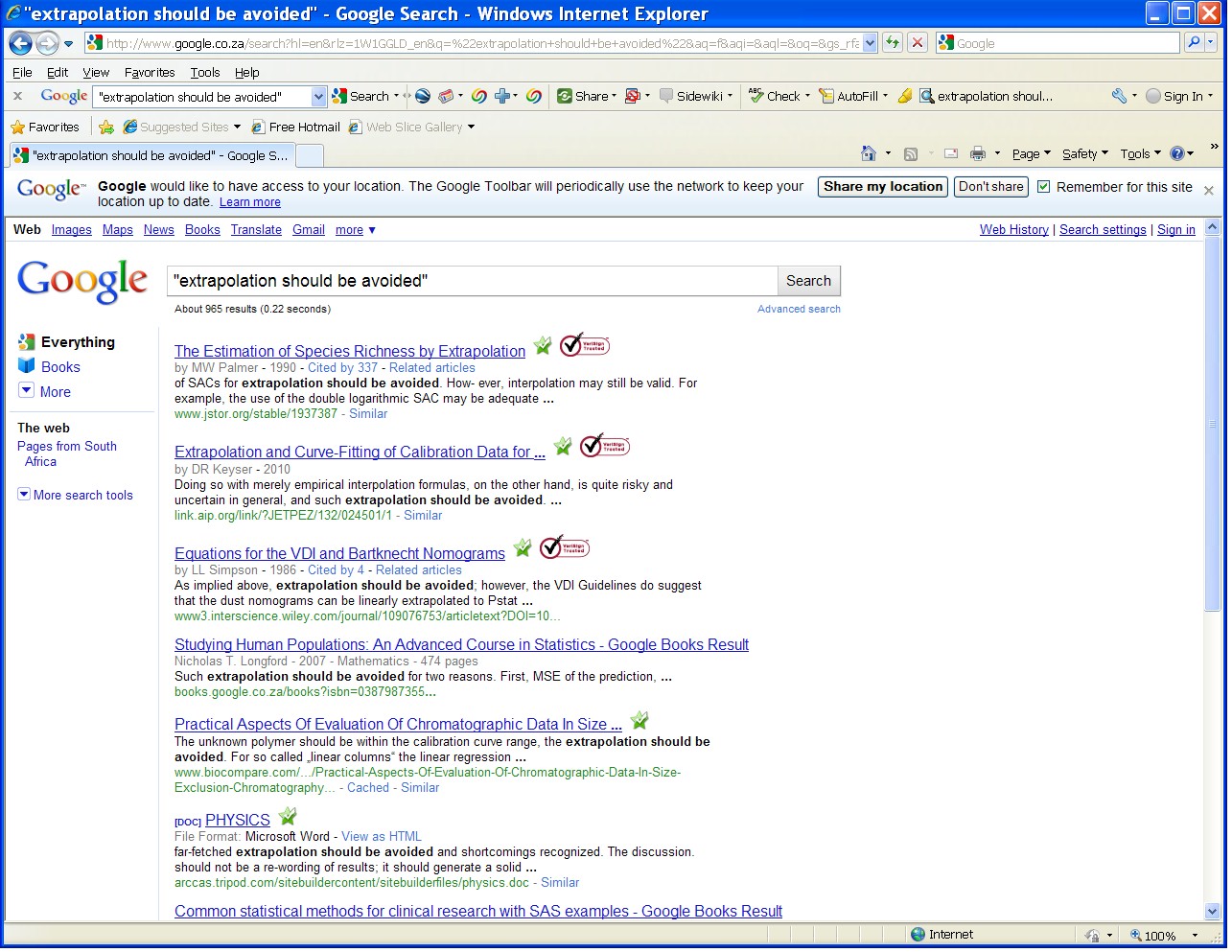 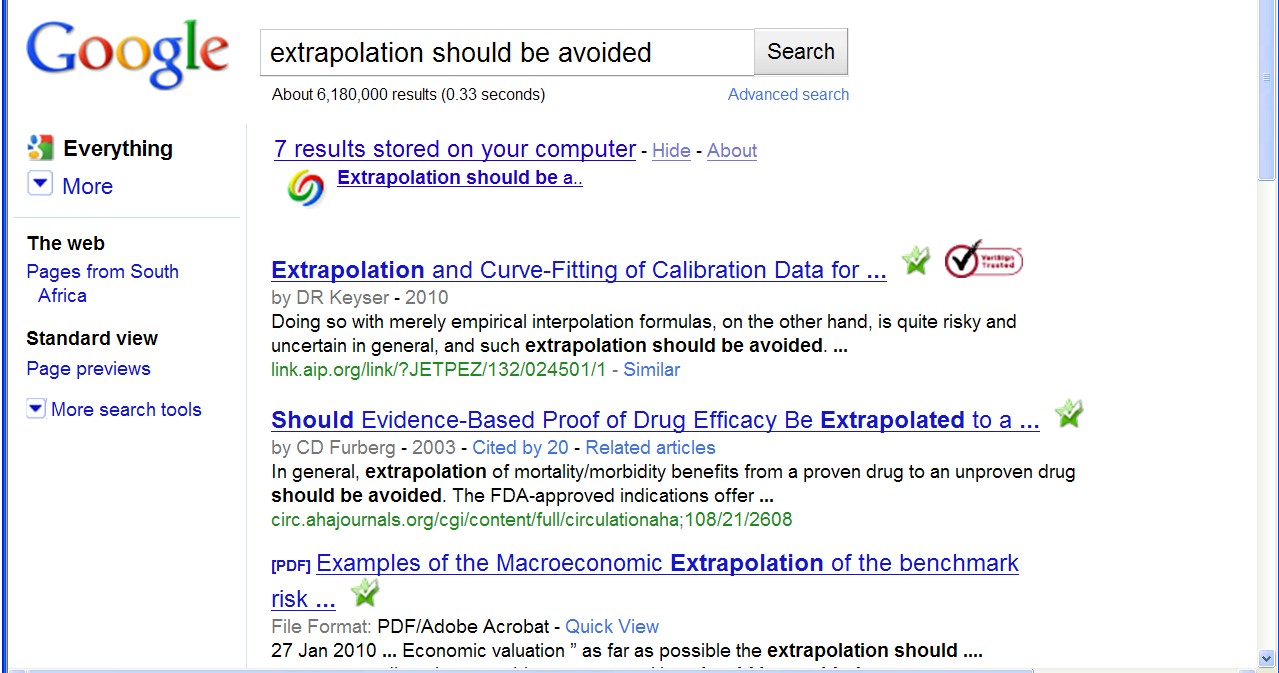 Only limited increments outside known ranges

Fundamental principle of engineering analysis and design

Google search for words ‘extrapolation should be avoided’ 6,180,000 pages with the words on the same page

965 pages with the exact phrase “extrapolation should be avoided”

Any theory that relies on extrapolation MUST be suspect

All theories relating to the origin of the earth, the age of the earth, the age of geological formations, etc are THEORIES

Examine such theories critically and do NOT suspend your intellect
[Speaker Notes: Engineering principle, do NOT extrapolate – engineering characteristics, triaxial and shear tests from PhD – linear portion and then non-linear, erosion bed load – images from article off the web, other graphs that illustrate partly linear and partly non-linear characteristics

If you do extrapolate do so in small increments, test thoroughly in the laboratory and apply a belt and braces approach

It is contrary to fundamental engineering principles to extrapolate from a few centuries or even a few thousand years backwards by thousands, let alone millions let alone billions of years – like a flea at the end of an elephants tail trying to describe its environment

Ant on a railway line taking a view of where Cape Town is or any city 1,000 km away and the route the track follows and ...

Extrapolation – note re Google 1,440 occurences of the quote “extrapolation should be avoided” and 6,180,000 results for extrapolation should be avoided not in quotes, ie all the key words occur on 6 million web pages

Time line to scale cascading magnifying glasses scale of 1 in 1 million and 1 in 1 billion 

Railway line to Cape Town to scale of 100 million years relative to recorded human history, cannot take a view of where the line goes when it leaves the station – image of Joburg Station – Google Earth

We must be practical and accept that we cannot extrapolate much beyond the point that we can see backwards in time and we must place heavy reliance on those who lived before us – if there is a book that says there was a global flood about 4,500 years ago and this is corroborated by other books and traditions then we need to give credence to this and not discount it summarily

Dating by radio-carbon or other techniques that assume constant state is fundamentally flawed, if there was a massive event with radioactive impacts some time in the recent past then all theories of dating become entirely invalid

Ask the critical questions and do NOT be fobbed off with academic arguments that make you feel stupid

Do not be fobbed off by “i can show you hundreds / thousands of academics and professionals who will agree with me”

Or “this is waco” as i was told by a good friend some time ago

You are NOT stupid so the explanation for anything should be capable of being intellectually evaluated, understood and accepted or discarded

If you prefix your responce to anything in this presentation with “i do not understand ... (geology, astronomy, geotechnics, physics, etc)” then you are abdicating your intellect, I challenge you to think critically about all that i have to say and show you]
A reality checkHistorical theory
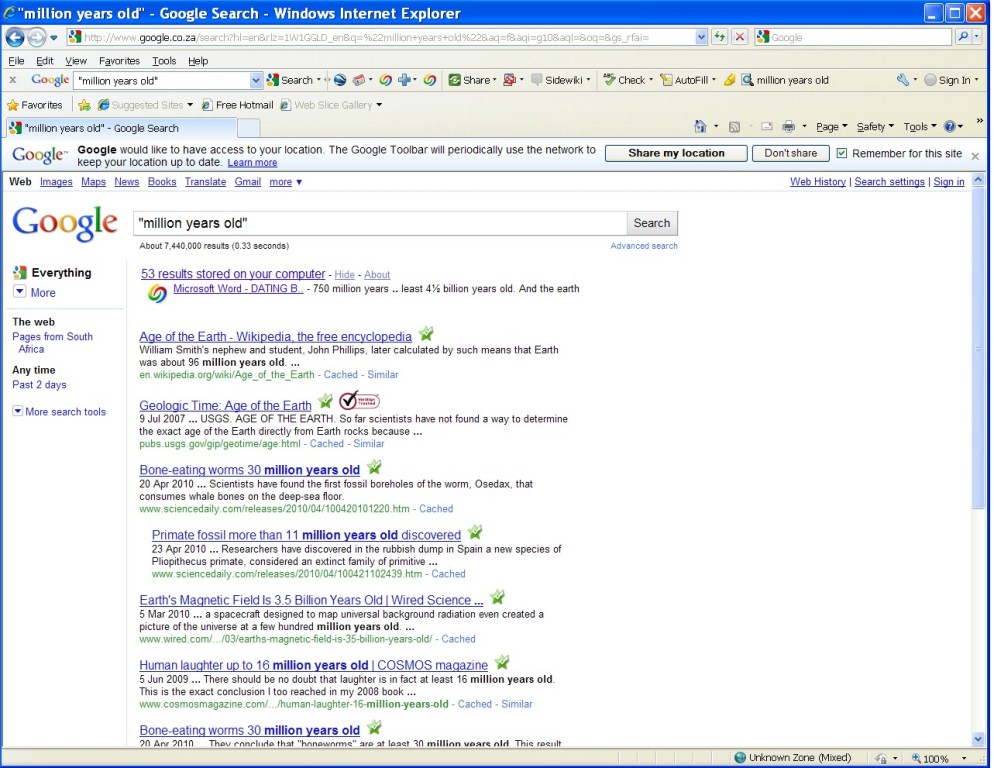 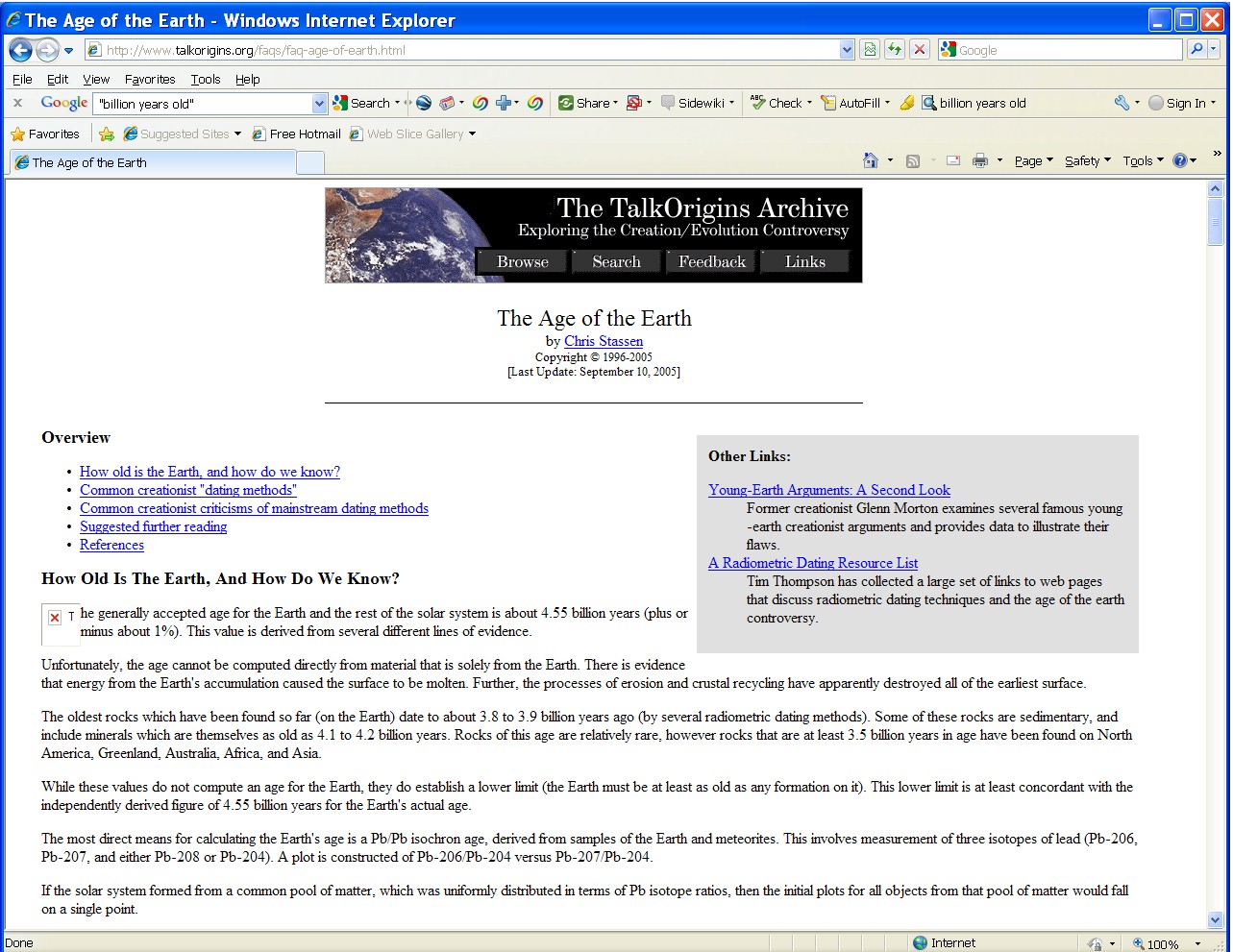 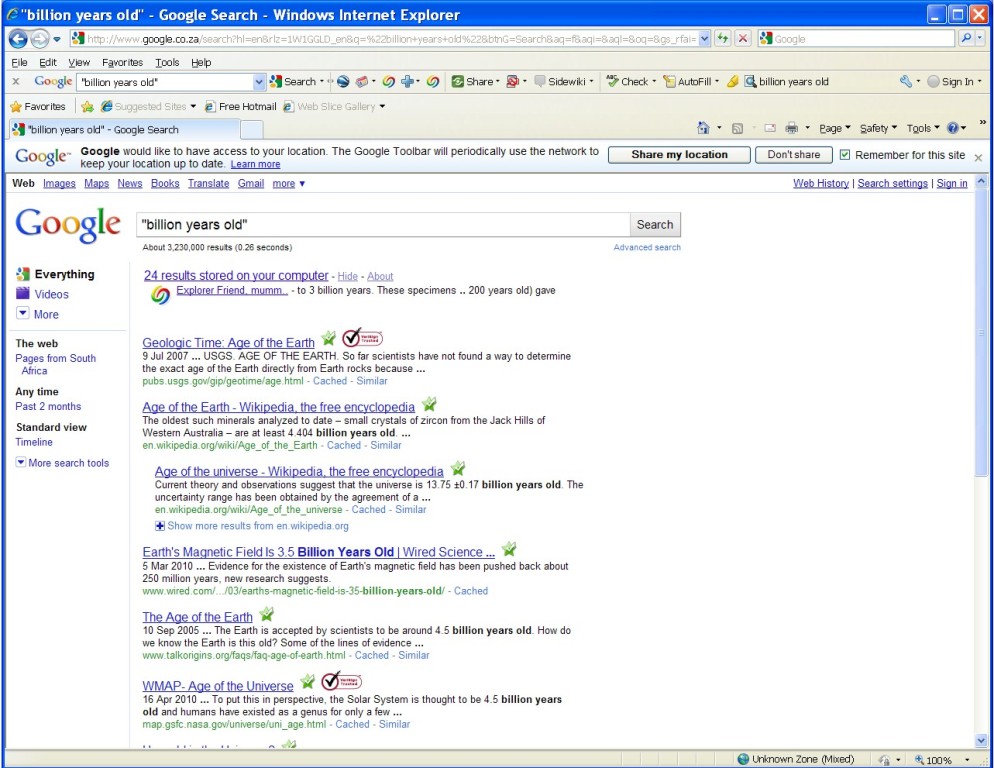 Google 7,440,000 entries “million years old”

Bone eating worms “30 million years old”

Laughter “16 million years old”

Google 3,230,000 entries “billion years old”

“The generally accepted age for the Earth and the rest of the solar system is about 4.55 billion years (plus or minus about 1%)”

How reliable are these figures?

What if there was some radical change we are not aware of?
[Speaker Notes: City skyline and rabbit out the hat from earlier slide

Must be able to stand up to the same level of scrutiny as a bridge, must not fall down when tested against what we can see all around us

Quote regarding the formation of current topography – millions or billions of years, gradual, eroded

There is much of Geology, Archaeology, Palaeontology, etc that deals with facts but there are some assumptions that i plan to challenge today]
Extrapolation over millions or billions of years is invalid
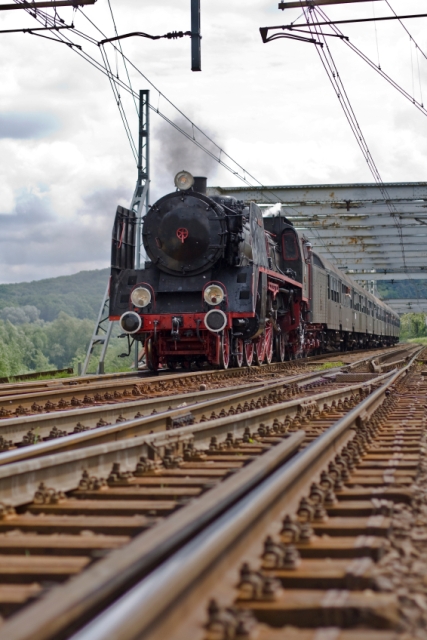 Like an ant on a railway track claiming to know where the train has come from and how long it took and the route it followed
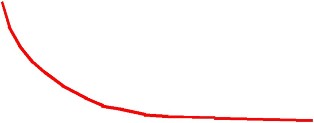 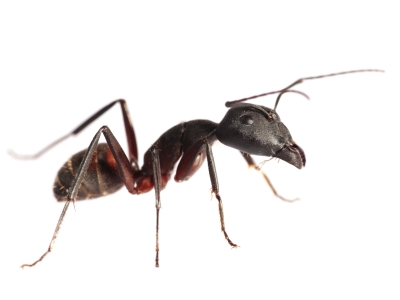 versus
[Speaker Notes: Engineering principle, do NOT extrapolate – engineering characteristics, triaxial and shear tests from PhD – linear portion and then non-linear, erosion bed load – images from article off the web, other graphs that illustrate partly linear and partly non-linear characteristics

If you do extrapolate do so in small increments, test thoroughly in the laboratory and apply a belt and braces approach

It is contrary to fundamental engineering principles to extrapolate from a few centuries or even a few thousand years backwards by thousands, let alone millions let alone billions of years – like a flea at the end of an elephants tail trying to describe its environment

Ant on a railway line taking a view of where Cape Town is or any city 1,000 km away and the route the track follows and ...

Extrapolation – note re Google 1,440 occurences of the quote “extrapolation should be avoided” and 6,180,000 results for extrapolation should be avoided not in quotes, ie all the key words occur on 6 million web pages

Time line to scale cascading magnifying glasses scale of 1 in 1 million and 1 in 1 billion 

Railway line to Cape Town to scale of 100 million years relative to recorded human history, cannot take a view of where the line goes when it leaves the station – image of Joburg Station – Google Earth

We must be practical and accept that we cannot extrapolate much beyond the point that we can see backwards in time and we must place heavy reliance on those who lived before us – if there is a book that says there was a global flood about 4,500 years ago and this is corroborated by other books and traditions then we need to give credence to this and not discount it summarily

Dating by radio-carbon or other techniques that assume constant state is fundamentally flawed, if there was a massive event with radioactive impacts some time in the recent past then all theories of dating become entirely invalid

Ask the critical questions and do NOT be fobbed off with academic arguments that make you feel stupid

Do not be fobbed off by “i can show you hundreds / thousands of academics and professionals who will agree with me”

Or “this is waco” as i was told by a good friend some time ago

You are NOT stupid so the explanation for anything should be capable of being intellectually evaluated, understood and accepted or discarded

If you prefix your responce to anything in this presentation with “i do not understand ... (geology, astronomy, geotechnics, physics, etc)” then you are abdicating your intellect, I challenge you to think critically about all that i have to say and show you]
A reality checkHistorical theory
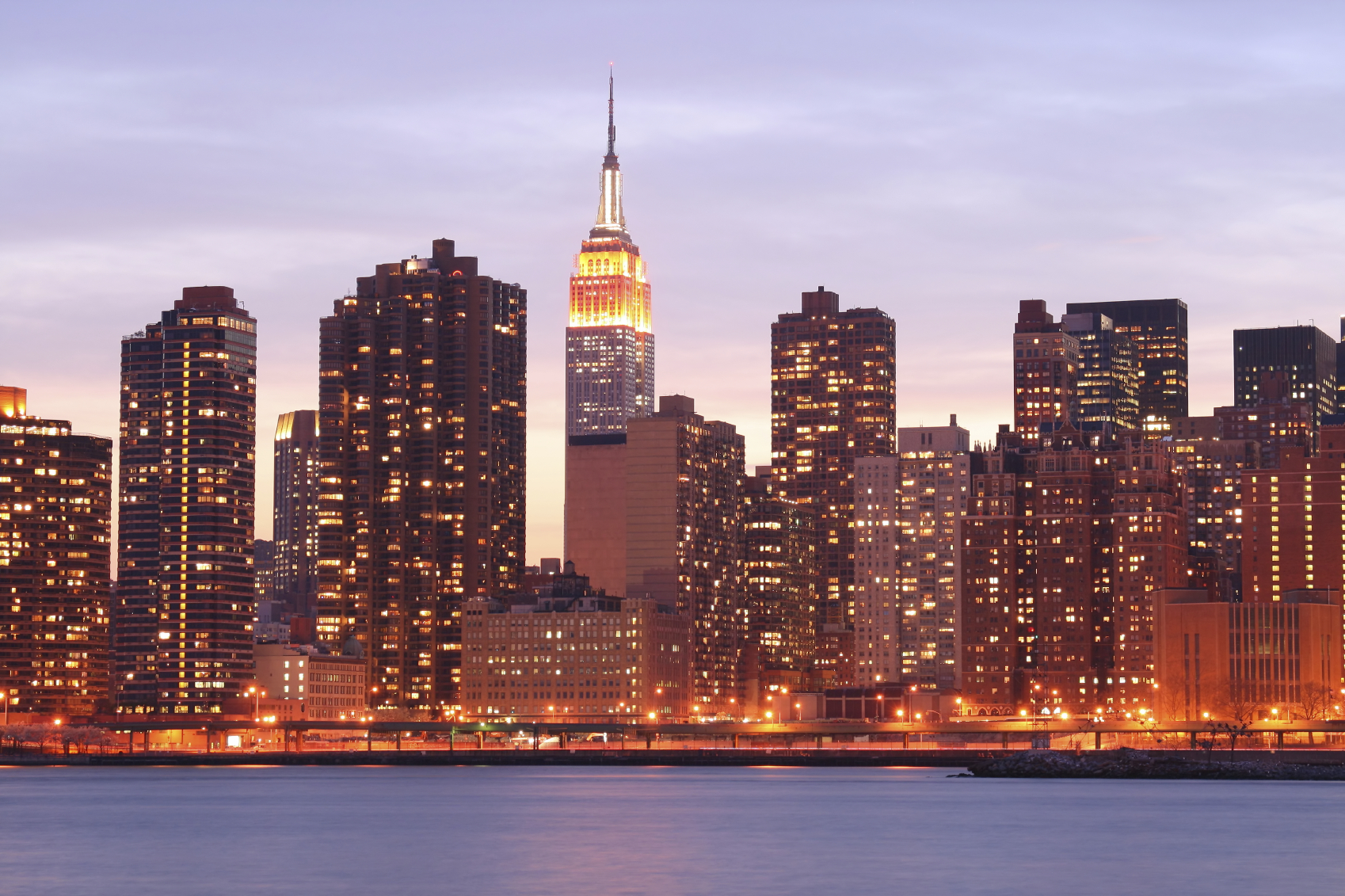 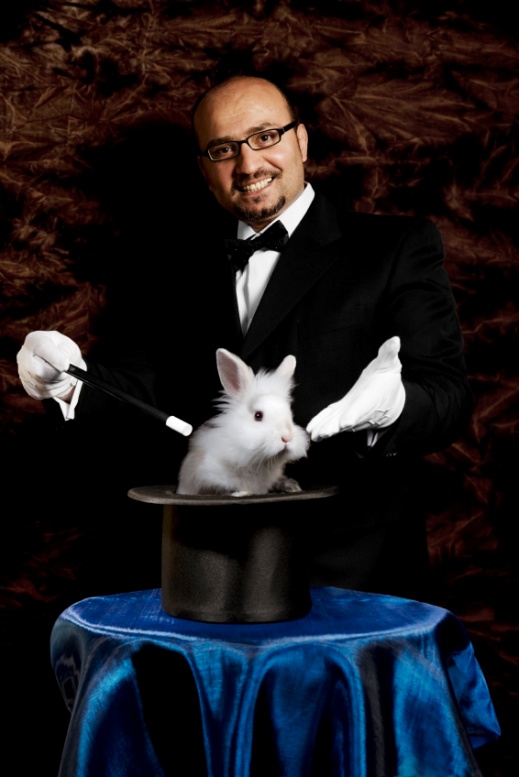 [Speaker Notes: What is not an engineering approach? – Dramatically walk to chair – video clip extract from Dorsa Padideh video – did this ever happen to you? –

WHEN SLEEPING

 when i was a child i used to dream that i would stand on a chair and flap my arms and fly around the room --i have to say that that is NOT an engineering approach – as much as i may be convinced i can fly i have to say to you that were i to stand on top of a skyscraper and flap my arms and jump i would hit the ground at great speed and almost certainly die – that is NOT an engineering approach and yet many seem to think they can use software to do things magically – many are hypnotized and mesmerized by IT – are you? CLICK for rabbit out of the hat

We can imagine anything we like about history, whether there was a flood or primevil soup or whatever – what is the truth, there is ONLY one reality about how the surface of this planet came to look the way it does

Find quote on web regarding the formation of the current surface, possibly some sort of diagram]
What if ... ?Historical time
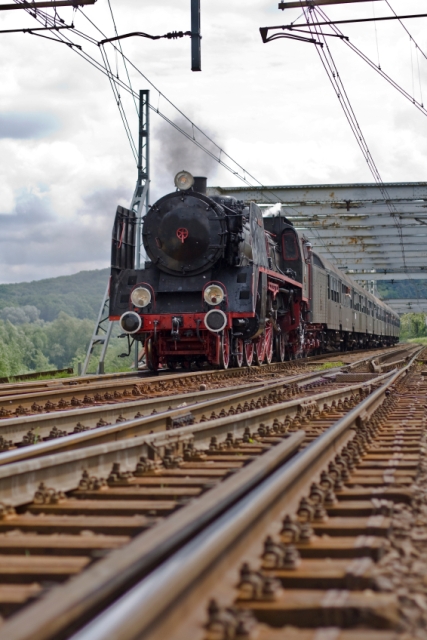 What if there was a massive catastrophic event that totally reshaped the surface of the earth not that long ago

Would the ant see anything different?

Would aging calculations be turned upside down?

Could ancient historical writings be accurate?
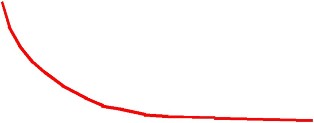 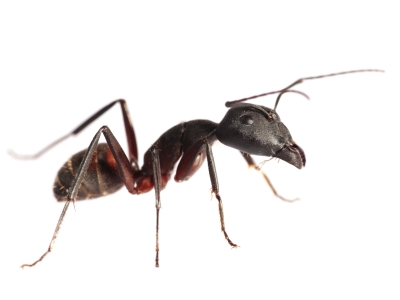 [Speaker Notes: Engineering principle, do NOT extrapolate – engineering characteristics, triaxial and shear tests from PhD – linear portion and then non-linear, erosion bed load – images from article off the web, other graphs that illustrate partly linear and partly non-linear characteristics

If you do extrapolate do so in small increments, test thoroughly in the laboratory and apply a belt and braces approach

It is contrary to fundamental engineering principles to extrapolate from a few centuries or even a few thousand years backwards by thousands, let alone millions let alone billions of years – like a flea at the end of an elephants tail trying to describe its environment

Ant on a railway line taking a view of where Cape Town is or any city 1,000 km away and the route the track follows and ...

Extrapolation – note re Google 1,440 occurences of the quote “extrapolation should be avoided” and 6,180,000 results for extrapolation should be avoided not in quotes, ie all the key words occur on 6 million web pages

Time line to scale cascading magnifying glasses scale of 1 in 1 million and 1 in 1 billion 

Railway line to Cape Town to scale of 100 million years relative to recorded human history, cannot take a view of where the line goes when it leaves the station – image of Joburg Station – Google Earth

We must be practical and accept that we cannot extrapolate much beyond the point that we can see backwards in time and we must place heavy reliance on those who lived before us – if there is a book that says there was a global flood about 4,500 years ago and this is corroborated by other books and traditions then we need to give credence to this and not discount it summarily

Dating by radio-carbon or other techniques that assume constant state is fundamentally flawed, if there was a massive event with radioactive impacts some time in the recent past then all theories of dating become entirely invalid

Ask the critical questions and do NOT be fobbed off with academic arguments that make you feel stupid

Do not be fobbed off by “i can show you hundreds / thousands of academics and professionals who will agree with me”

Or “this is waco” as i was told by a good friend some time ago

You are NOT stupid so the explanation for anything should be capable of being intellectually evaluated, understood and accepted or discarded

If you prefix your responce to anything in this presentation with “i do not understand ... (geology, astronomy, geotechnics, physics, etc)” then you are abdicating your intellect, I challenge you to think critically about all that i have to say and show you]
Religious and spiritual
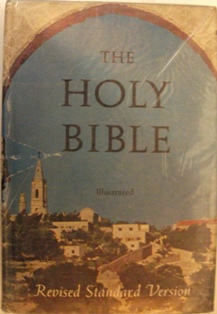 Church of England (Anglican as a child through early 20’s)

Disillusioned with hypocrisy and bad attitude, walked away

Church teaching did not fit, not practical, illogical, inconsistent, “believe the book” {Bible} but ignored the book, etc

Dramatic encounter with the Almighty when on point of death

Deep evidentially based conviction He exists and is real

Engineering approach, lots of questions, doctrine that stands and does not fall, looking for truth, lot of answers -- many the church do not like but it works, read the book {bible} “Old” more than 20 times, “New” more than 50 times -- numerous translations

Know the book {bible} better than most

“Faith and belief must FIT THE FACTS”
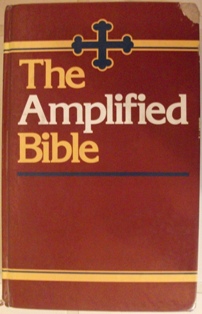 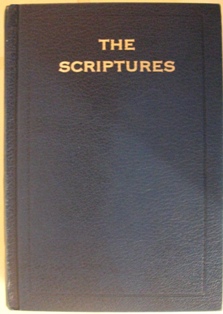 [Speaker Notes: Spiritual, disenchanted, near death, dramatic encounter with the creator, sceptical, critical engineering approach to spiritual and religious issues

Use a photo from NASA of a mass of stars plus some electron microscope images and a few others that evidence the diversity of creation

Do NOT spend much time on this

An engineering approach to religion and to the book called the bible (Greek Biblios means book – check this)]
Fundamental laws of physics
Force = mass multiplied by acceleration

Any change in state, any movement relative to an apparently static position requires an external force

Disruption of the surface of the earth requires an EXTERNAL force, it cannot happen within a state of equilibrium on the planet

All evidence of dramatic change is also evidence of dramatic forces being applied

Evidence of a vertical up or down thrust of the surface of the earth is evidence of massive forces being applied 

The nature of such a displacement is such that the force is almost certainly external
[Speaker Notes: Look for formulae

Newton?? Force = mass x acceleration – huge forces to move large rocks

Exponential relationship between water velocity and carrying capacity

Strength of rock is NOT linear

Strength increases with increase in density – graph from my thesis]
We live in an unstable UniverseSolar prominence -- NASA – Solar Dynamics Observatory
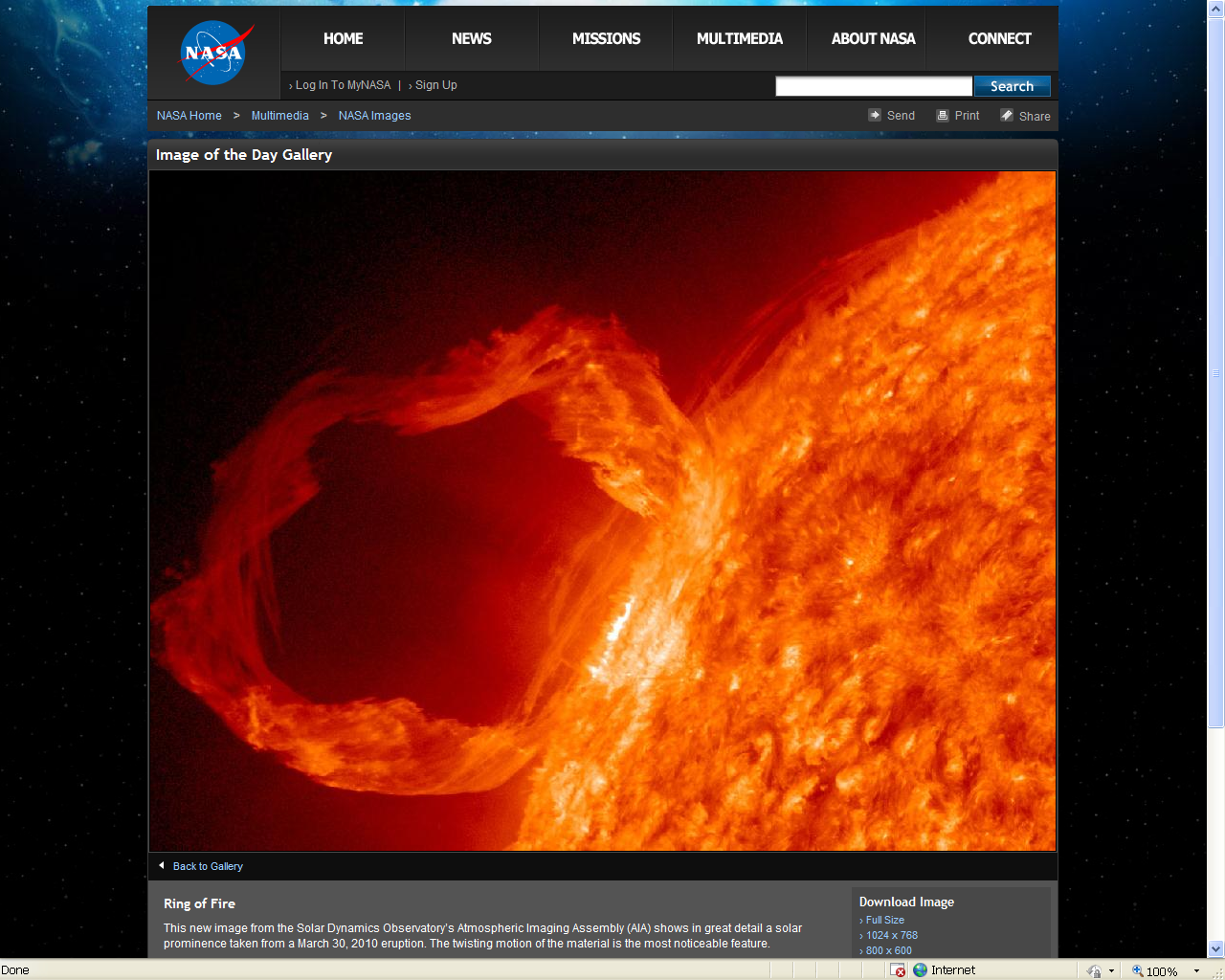 [Speaker Notes: NASA images of star formation, black holes, Kuyper belt, ice asteroid, etc massive high speed change and flux, effectively instability

Large crater on Mars ?1,400 miles? NASA 

Evidences that we CANNOT assume constancy for millions of years, probably not even for thousands of years – star moving at 250,000 miles per hour – 2 hours to the moon, can appear seemingly from nowhere and hit the earth in a few years especially if it is smaller and we are not watching for it

What happens if a chunk of ice like the artists impression hits the earths atmosphere and melts, massive flooding IS possible]
We live in an unstable UniverseNASA – intense activity on the surface of our sun 1 August 2010
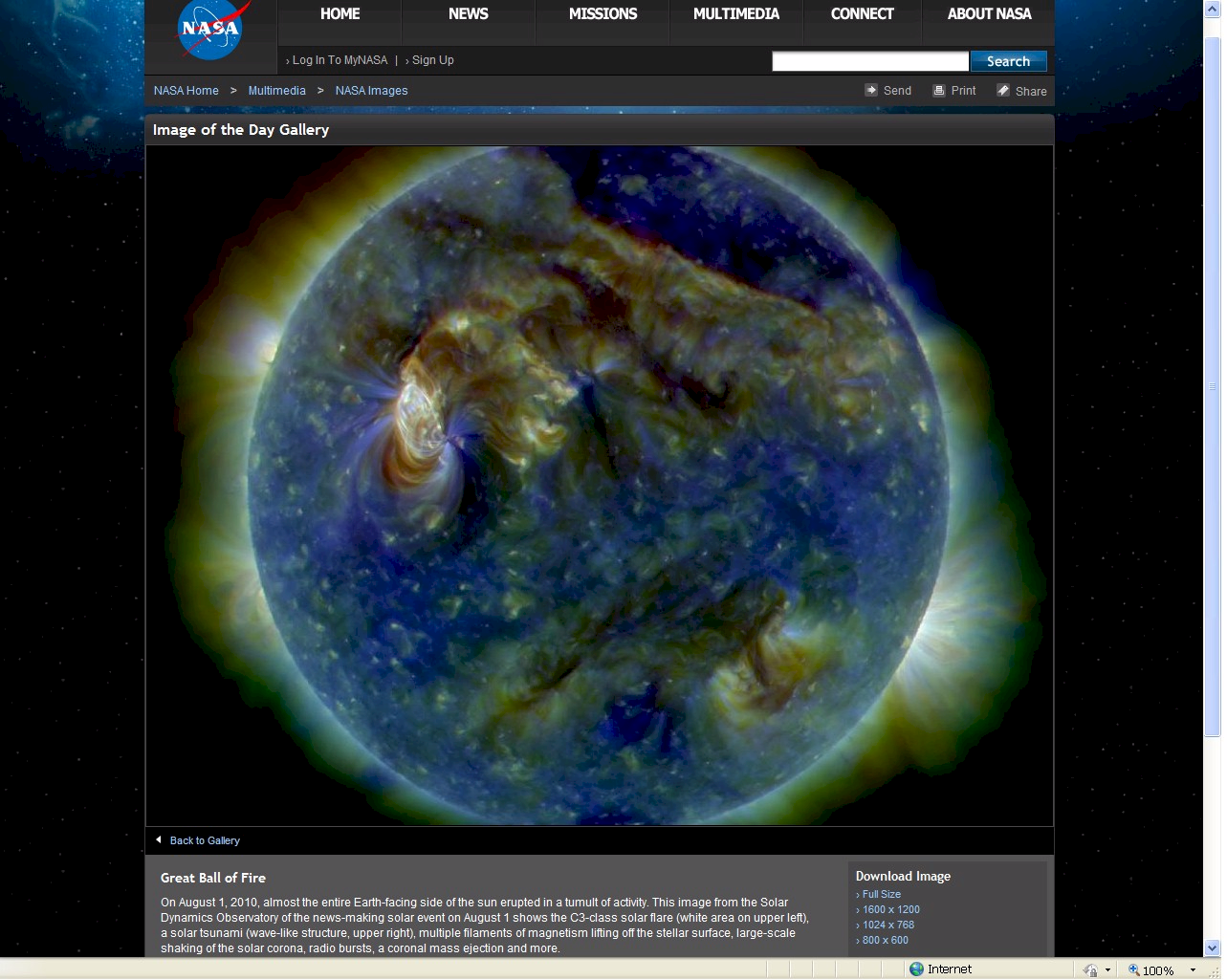 We live in an unstable UniverseNASA – Hubble -- Birth of Starsthree light year high pillar of gas
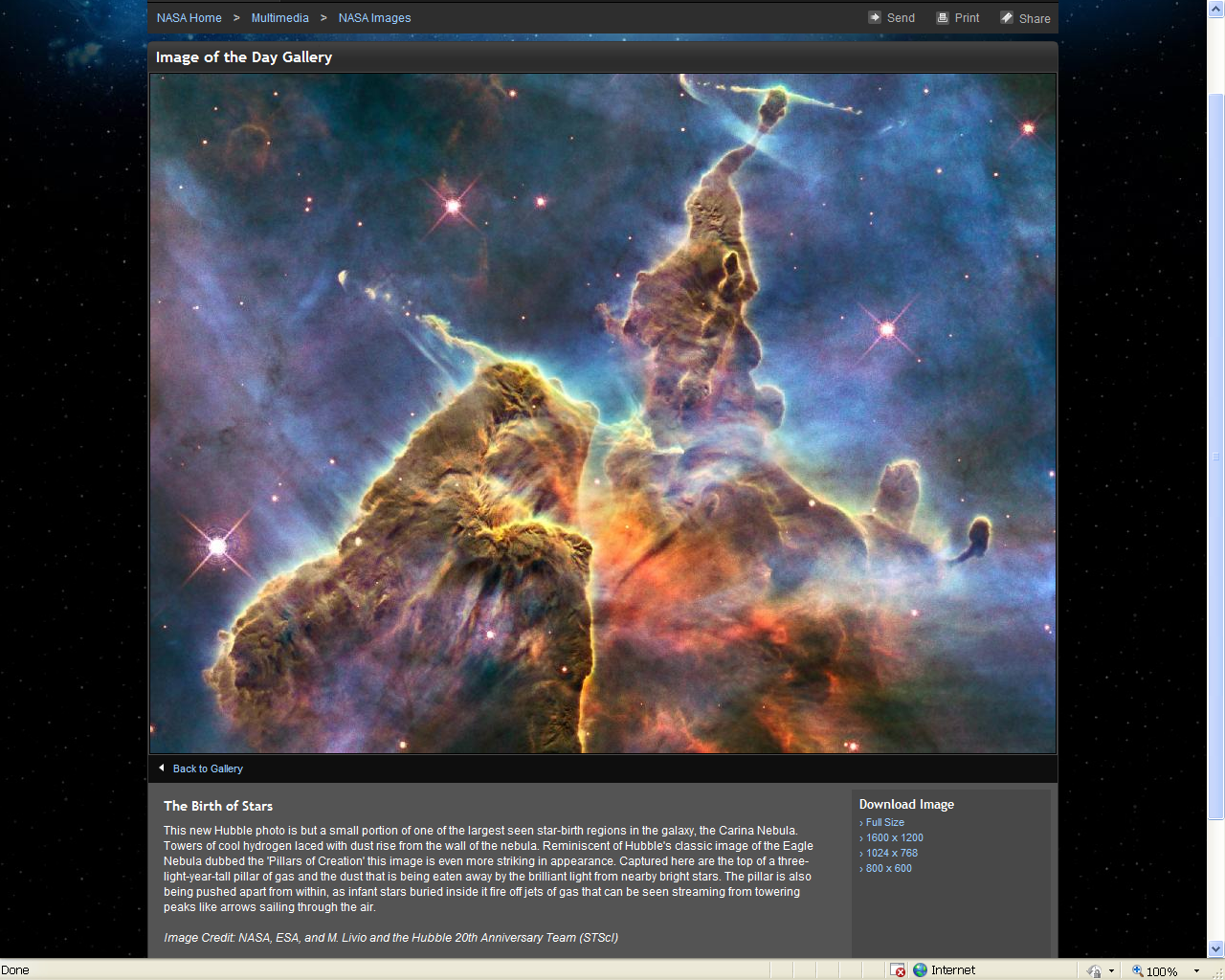 We live in an unstable UniverseNASA – massive runaway star 400,000 km per hour, earth to Moon in 1 hour
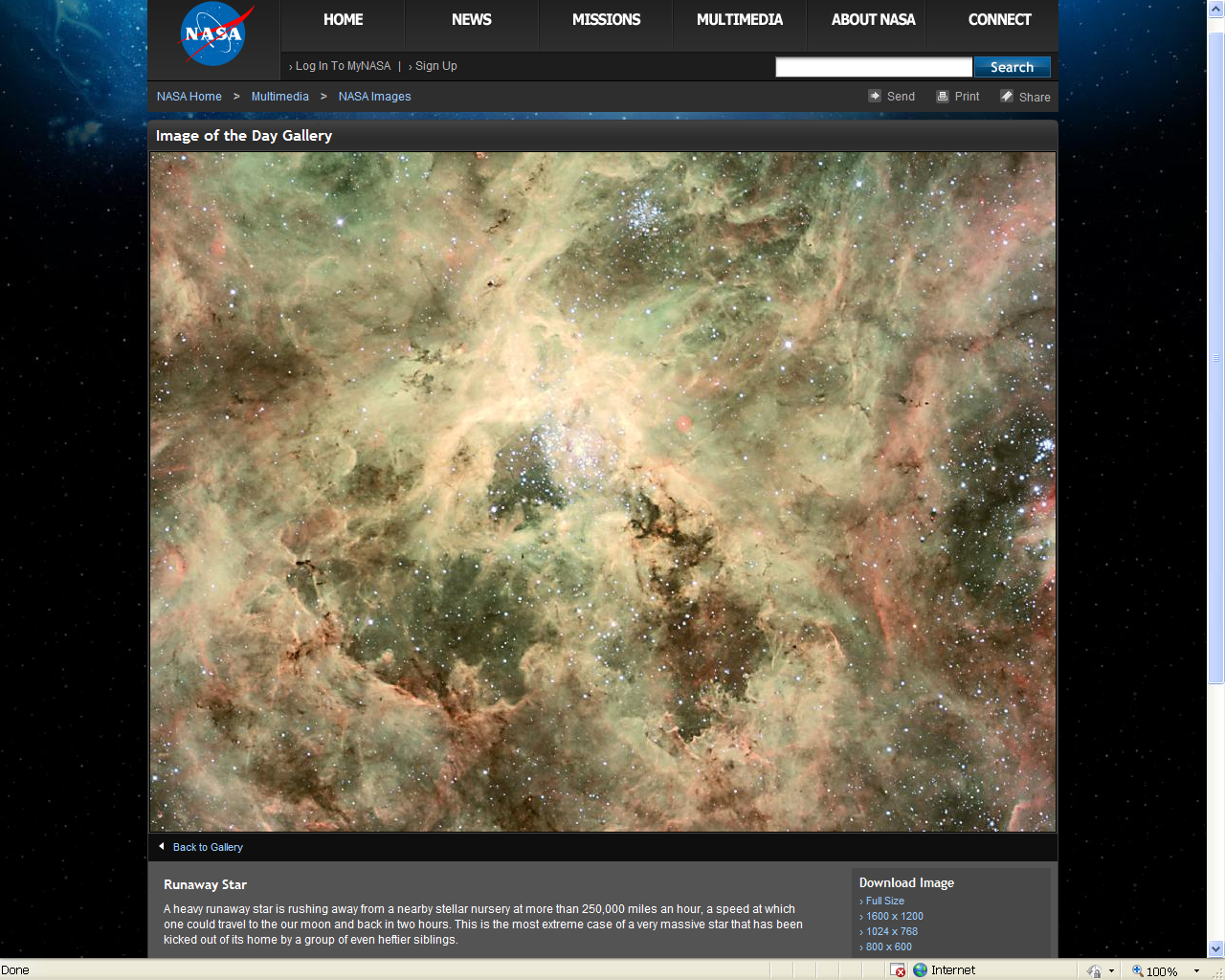 We live in an unstable UniverseNASA – Constellation CassiopeaSupernova – massive explosion
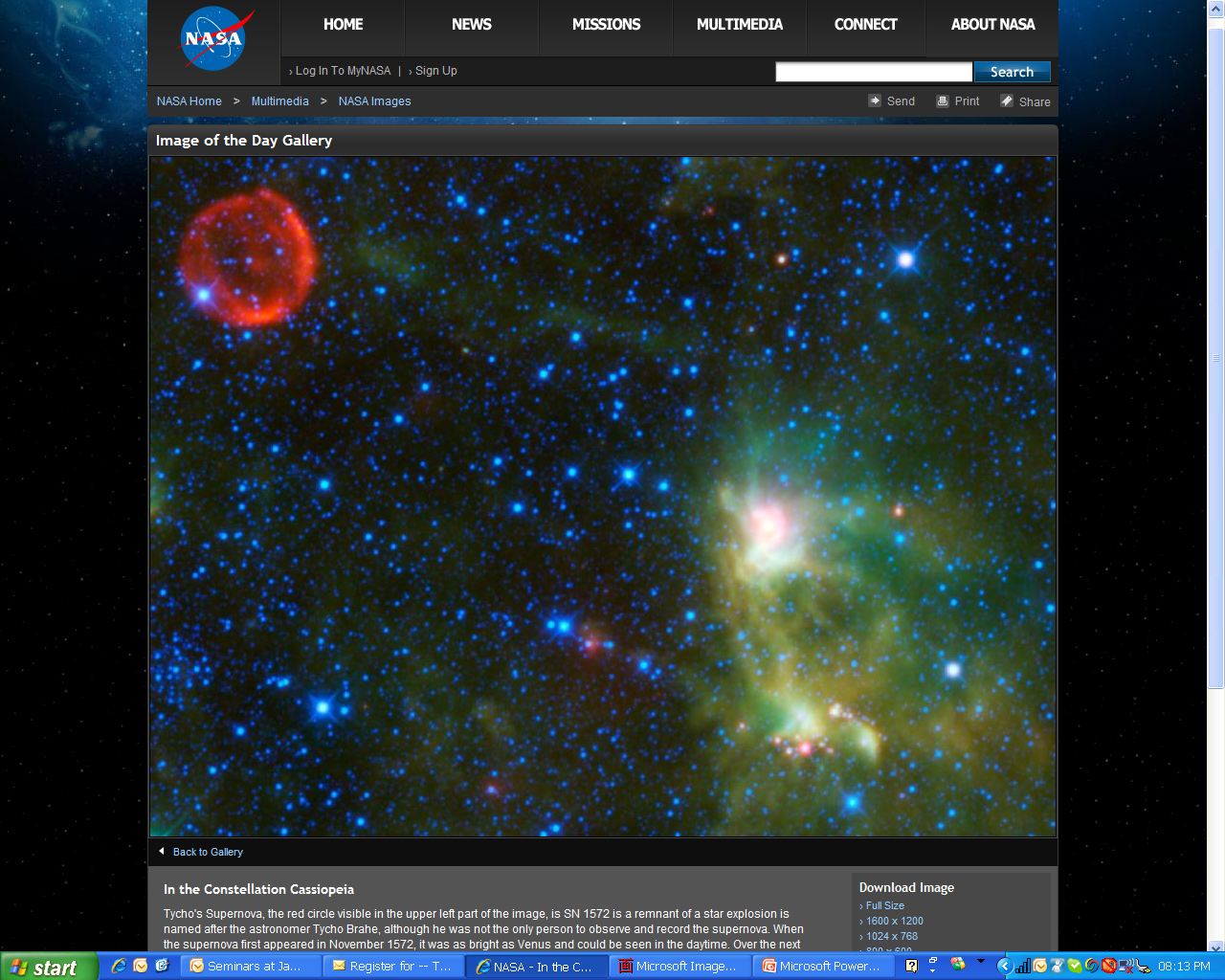 We live in an unstable UniverseNASA – Comet Lulin “dirty snowball” 160 times further than the moon (ie close!)
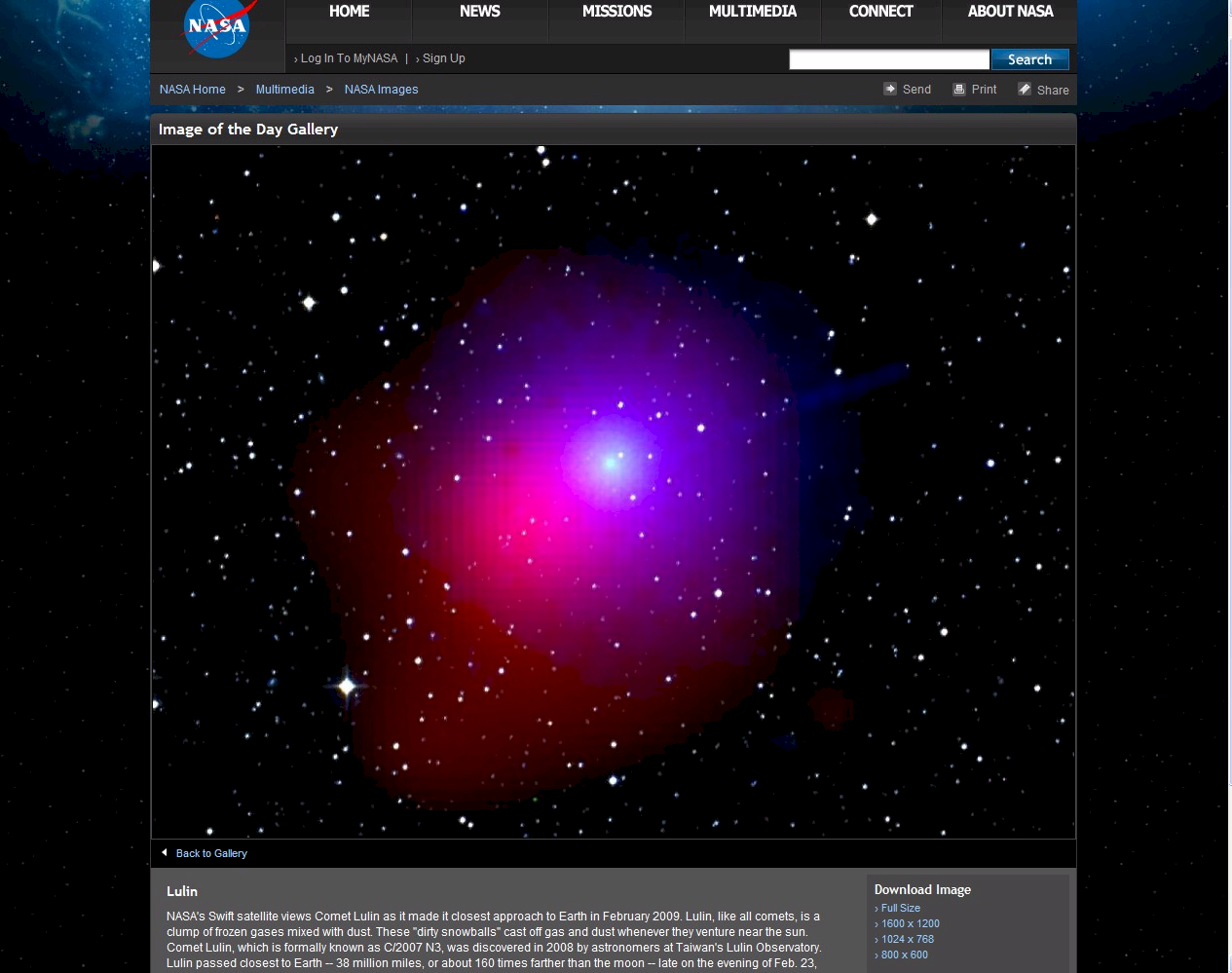 We live in an unstable UniverseNASA -- Kuiper Belt massive chunks of ice in space
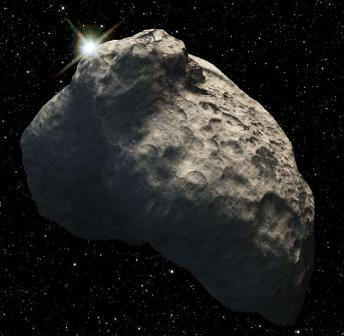 “NASA's Hubble Space Telescope has discovered the smallest object ever seen in visible light in the Kuiper Belt, a vast ring of icy debris that is encircling the outer rim of the solar system just beyond Neptune.

“This artist's concept of the needle-in-a-haystack object found by Hubble is only 3,200 feet across and a whopping 4.2 billion miles away. The smallest Kuiper Belt Object (KBO) seen previously in reflected light is roughly 30 miles across, or 50 times larger.
“Hubble observations of nearby stars show that a number of them have Kuiper Belt-like disks of icy debris encircling them.”
NASA -- Mars -- Hellas Planitia --1,400 mile (2,250 km) diameter craterevidence of large space object impacts
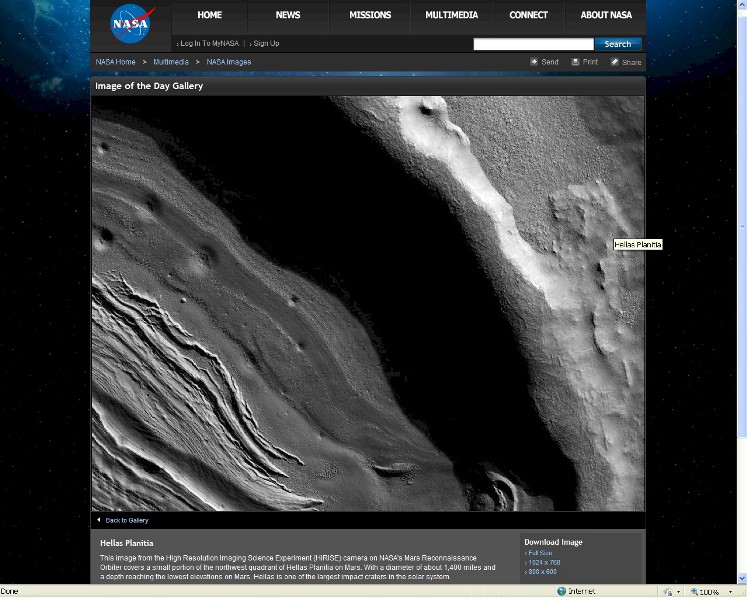 Hellas Planitia – 2,250 km diameter crater -- Cape Town, South Africa to Lusaka, Zambia
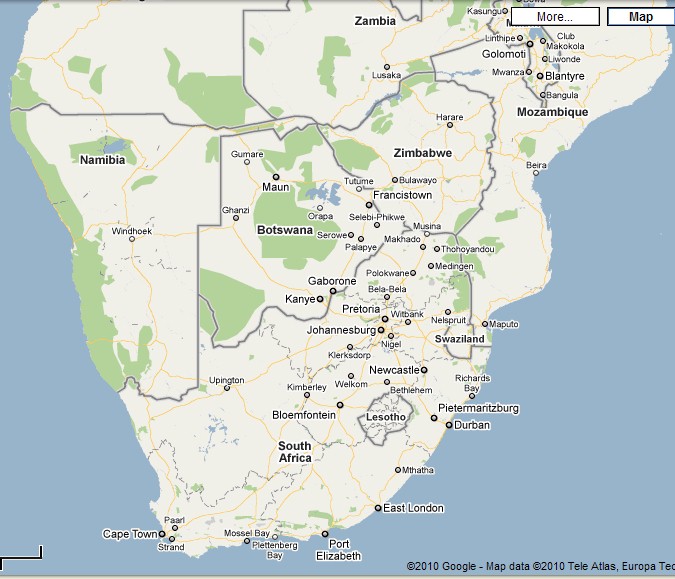 Hellas Planitia – what if something as big or bigger hit the earth?
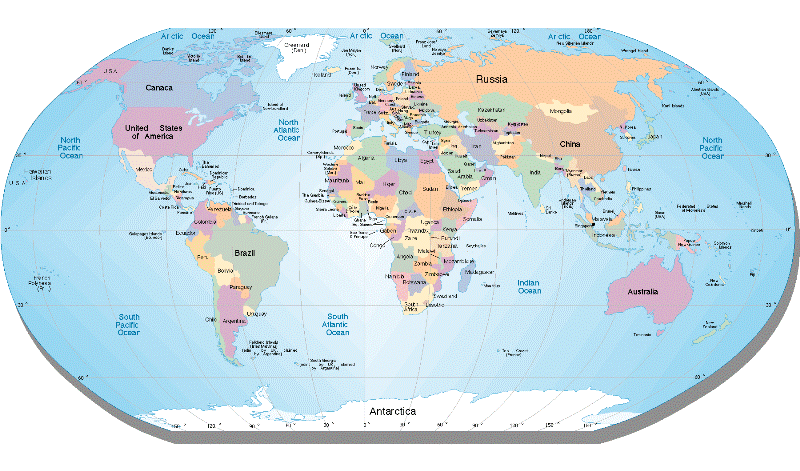 Could such an impact give rise to significant surface disruption?
We live in an unstable Universe
Massive instability

Planets / chunks of rock travelling at 400,000 kilometers per hour

Massive chunks of ice 80 kilometers in diameter and larger – instant floods are potentially real

Massive sun spots

Impact craters 2,350 kilometers in diameter

Any assumption of steady state for millions of years is open to question
What if ... ?A massive ice block hit the earth?
Notice the hole -- there is NOT a physical mass remaining

What if the crater was caused by an
     ice object?

What if an ice object 2,250 km diameter
     hit the earth and then melted?

4,47 thousand million cubic meters of water

Earth’s diameter = 12,700 km

Would cover earth’s surface to depth of 11,75 km

So a global flood could be caused by something much smaller!

2 km of water requires an object 1,250 km in diameter
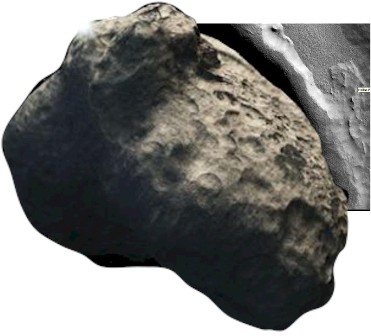 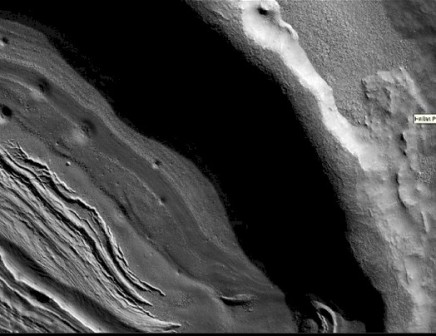 An unstable planet500 active volcanoes today
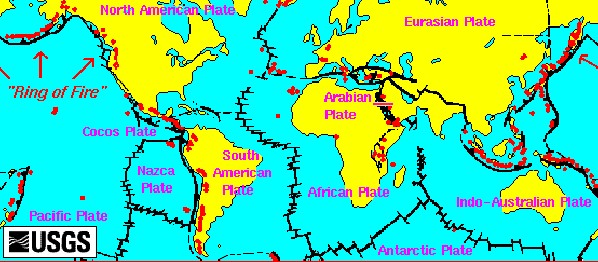 Johannesburg
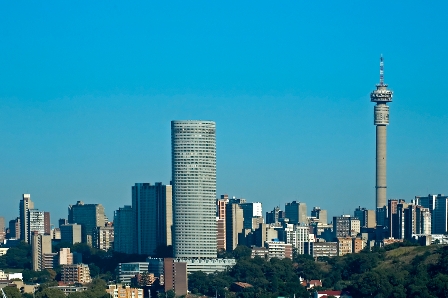 My home town

Built on the gold of the 
     Witwatersrand (Afrikaans) =
     “White Waters Ridge”

1,700 m above sea level

The source of the information on which this presentation builds its case – on first hand experience
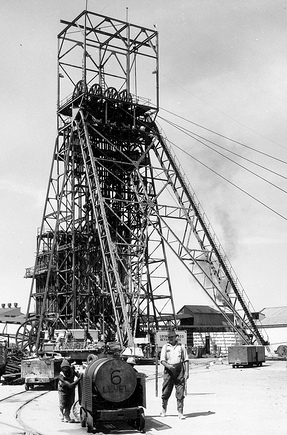 [Speaker Notes: Where i have lived all my life, photo of Jo’burg skyline maybe from the website of high rise buildings
Mine dumps, headgears, one or two other photos that represent jhb to me and Northcliff – landmark visible from all over

Use the SABC tower, it is nice and clear]
Hillbrow TowerJohannesburg269m -- height benchmark
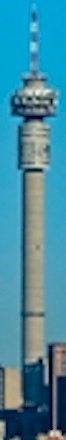 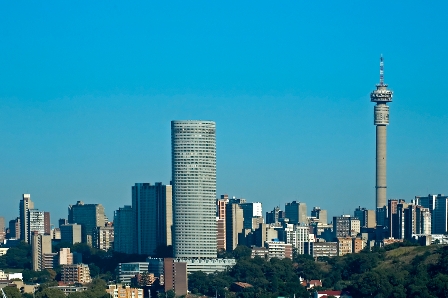 One of the tallest buildings in Johannesburg

269 meters high

Used as a benchmark for height throughout this presentation
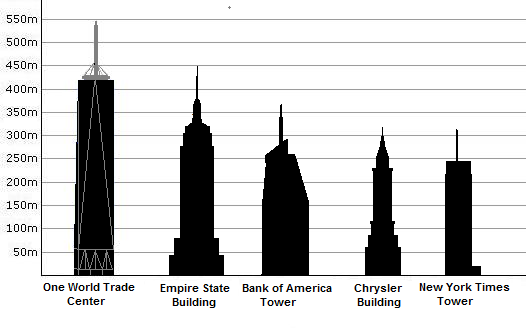 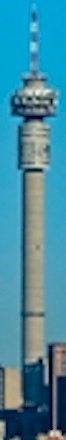 [Speaker Notes: Where i have lived all my life, photo of Jo’burg skyline maybe from the website of high rise buildings
Mine dumps, headgears, one or two other photos that represent jhb to me and Northcliff – landmark visible from all over

Use the SABC tower, it is nice and clear]
Global height benchmarksEmpire state andBurj Khalifa
Hillbrow Tower Johannesburg – 269 m

Empire State -- 450 m – 1.7 x Hillbrow

Burj Khalifa -- 828 m – 3.1 x Hillbrow

Relating the magnitude of the information presented in this discussion to man’s achievements
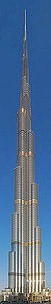 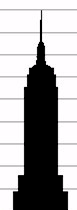 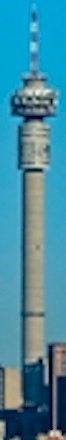 [Speaker Notes: Where i have lived all my life, photo of Jo’burg skyline maybe from the website of high rise buildings
Mine dumps, headgears, one or two other photos that represent jhb to me and Northcliff – landmark visible from all over

Use the SABC tower, it is nice and clear]
Northcliff
Major landmark from East, North and West of Johannesburg

Extension of the Gold Bearing metamorphic sedimentary rocks that form the gold reef

Within a few kilometres of where I live

The pivot point for this presentation – sums up the argument in one picture
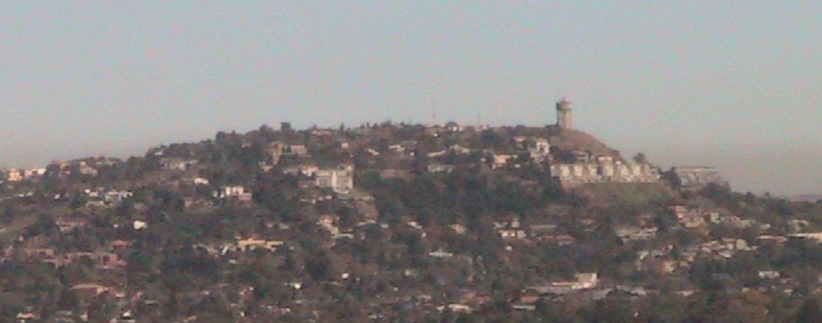 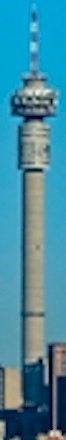 [Speaker Notes: Introducing Northcliff

Landmark visible from many parts of Johannesburg, many of the main roads that radiate North, West and East follow a line of sight towards Northcliff for many kilometers – see if i have any images of this – have at least from Rosebank

It happens that in the context of this presentation Northcliff is also a geological and topographic landmark – this presentation will repeatedly refer back to Northcliff to tie things together, in fact the existence of Northcliff on its own evidences a major catastrophic hydraulic event of great magnitude – photo as used on first slide and logo, 30 degree slope photo close up and back of hill

30 degree south facing slope, extension of the Gold Mining horizons, amorphous quartzite, hard, glossy, evidence of intense heat and pressure, ceramic, cliff face, rocks plucked out, rough top, rocks plucked out, panorama, level horizon all the way round, view from top and default view massive cutting down from the top of the hill – in this presentation we will examine each of these attributes and see how they individually and collectively point to a massive global hydraulic flood event accompanied by massive tectonic upheaval

Domed over and same formations in the Magaliesberg about 50 km to the North but sloping north – check distance and also Roodepoort hills (name) sloping to the West, also at about 30 degrees

Images of all in progression

Define tectonic – quote and images?

Section from German drilling on website]
Northcliff
Vitrified quartzite rocks (sand melted in a furnace)

Thirty degree south dipping slope continues mine formations

Continued 50 km north in the Magaliesberg

Underlain and up thrust by the Halfway House Granite Dome

1,807 m high point level with high points for hundreds of kilometers around, NO points higher in vicinity
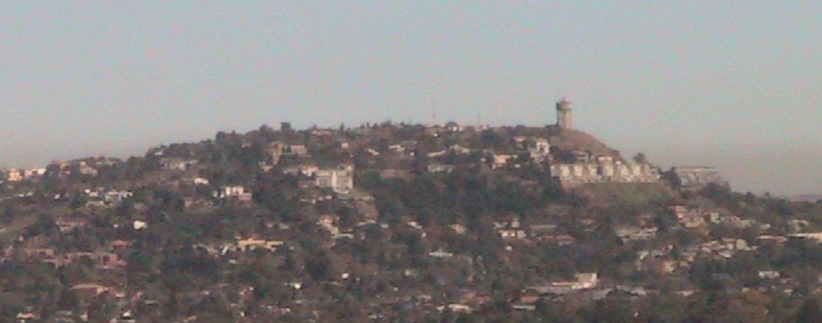 [Speaker Notes: Introducing Northcliff

Landmark visible from many parts of Johannesburg, many of the main roads that radiate North, West and East follow a line of sight towards Northcliff for many kilometers – see if i have any images of this – have at least from Rosebank

It happens that in the context of this presentation Northcliff is also a geological and topographic landmark – this presentation will repeatedly refer back to Northcliff to tie things together, in fact the existence of Northcliff on its own evidences a major catastrophic hydraulic event of great magnitude – photo as used on first slide and logo, 30 degree slope photo close up and back of hill

30 degree south facing slope, extension of the Gold Mining horizons, amorphous quartzite, hard, glossy, evidence of intense heat and pressure, ceramic, cliff face, rocks plucked out, rough top, rocks plucked out, panorama, level horizon all the way round, view from top and default view massive cutting down from the top of the hill – in this presentation we will examine each of these attributes and see how they individually and collectively point to a massive global hydraulic flood event accompanied by massive tectonic upheaval

Domed over and same formations in the Magaliesberg about 50 km to the North but sloping north – check distance and also Roodepoort hills (name) sloping to the West, also at about 30 degrees

Images of all in progression

Define tectonic – quote and images?

Section from German drilling on website]
Northcliff
Overlooks valleys cut down into the Granite with material deposited nearly a thousand kilometers away

Cliff face with massive boulders wrenched out

Top of hill rough free standing rocks

Graphic summary of this presentation
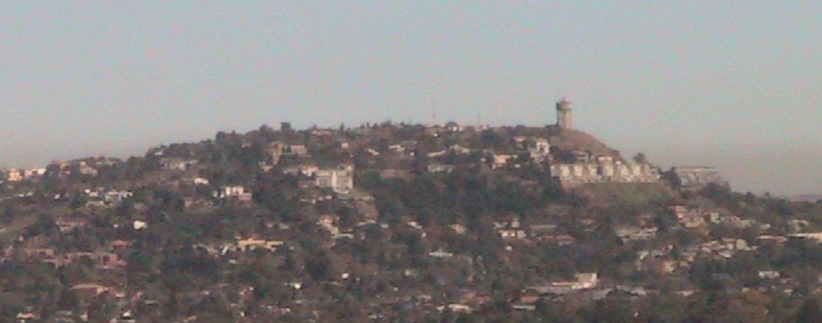 [Speaker Notes: Introducing Northcliff

Landmark visible from many parts of Johannesburg, many of the main roads that radiate North, West and East follow a line of sight towards Northcliff for many kilometers – see if i have any images of this – have at least from Rosebank

It happens that in the context of this presentation Northcliff is also a geological and topographic landmark – this presentation will repeatedly refer back to Northcliff to tie things together, in fact the existence of Northcliff on its own evidences a major catastrophic hydraulic event of great magnitude – photo as used on first slide and logo, 30 degree slope photo close up and back of hill

30 degree south facing slope, extension of the Gold Mining horizons, amorphous quartzite, hard, glossy, evidence of intense heat and pressure, ceramic, cliff face, rocks plucked out, rough top, rocks plucked out, panorama, level horizon all the way round, view from top and default view massive cutting down from the top of the hill – in this presentation we will examine each of these attributes and see how they individually and collectively point to a massive global hydraulic flood event accompanied by massive tectonic upheaval

Domed over and same formations in the Magaliesberg about 50 km to the North but sloping north – check distance and also Roodepoort hills (name) sloping to the West, also at about 30 degrees

Images of all in progression

Define tectonic – quote and images?

Section from German drilling on website]
Be criticalTake time to digest what I present
What follows is highly controversial

Turns widely held theories on their head

Requires a major rethink if you accept what is presented

Do NOT take snap decisions for or against

Weigh up the evidence and make a considered decision

Look around as you travel and see whether what is proposed here explains the topography and geology elsewhere in the world

I am confident that the interpretation postulated here is valid, valuable and an accurate interpretation of key elements of terrain formation and, by extension, history
[Speaker Notes: What is presented here is controversial, it is contrary to widely and commonly held theories, it requires a major rethink on many issues, not least of which being where did you and I come from

I urge you NOT to take snap decisions

IF you think critidcally about this you weill realize that it is NOT waco as some have stated

Give it time, look around you as you travel around, I expect that you will find other mountains, hills, valleys, etc that will provide independent confirmation, you may even find, as I have done, that the world around takes on a whole new life and level of interest as I visualize the events that gave rise to the formation of mountains, hills, valleys, etc as I travel]
Catastrophic and dramatic change is fast NOT gradual
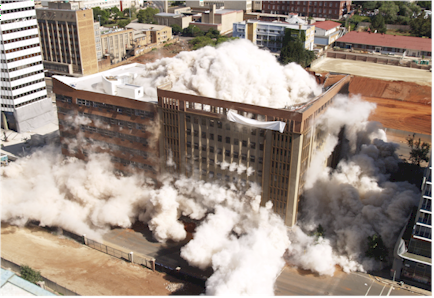 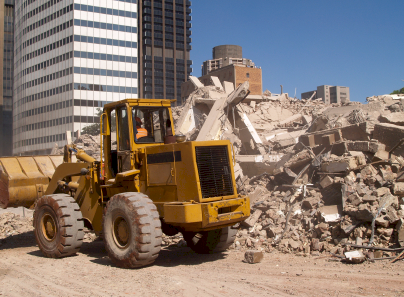 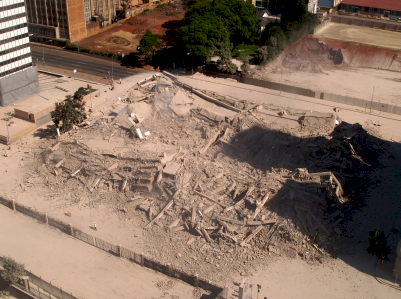 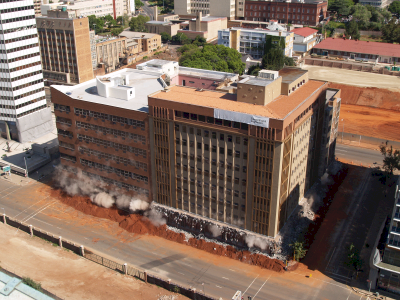 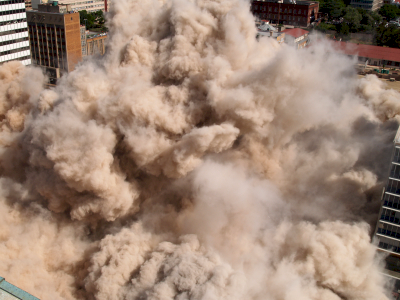 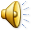 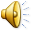 Summing up
Whatever theory you adopt must be absolutely reliable and withstand all reasonable criticism

It must be practical

It must be possible to validate it against any situation that you can personally identify

You should NOT abdicate you intellect in order to adopt it

“I can name a hundred / thousand eminent ... (geologists / archaeologists / zoologists /... etc)  who will disagree with you” is NOT a valid argument against what is presented here

This is “waco” is NOT a valid argument against what is presented here – do NOT allow yourself to be intimidated
[Speaker Notes: Theories must be bullet proof

What follows is based on an intense engineering and practical analysis of the real world

It must make sense to you

You should be able to validate much of what I say within the parameters of your own life experience and where you live

Dramatic change happens rapidly

There are serious laws of physics and engineering which govern how land forms can be shaped and formed]
Coming next
The geology of South African Gold Mines

Layered sedimentary metamorphosed rock all around the world

The Halfway House Granite Dome and other domes – massive intrusion

The African Erosion Surface – massive uniform cutting action

Incised valley’s – massive erosive forces

When did all this happen? – Really?

Why are we here?  Signs of judgment?

Where did the water come from?  And where did it go? – think outside the box

Summing up, comprehensive evidence of a global flood

End note – some other important information – Where will YOU spend eternity
[Speaker Notes: List of other sections]
Ensure that your theory of topograhic formation is like a bridge and will stand up and NOT fall down
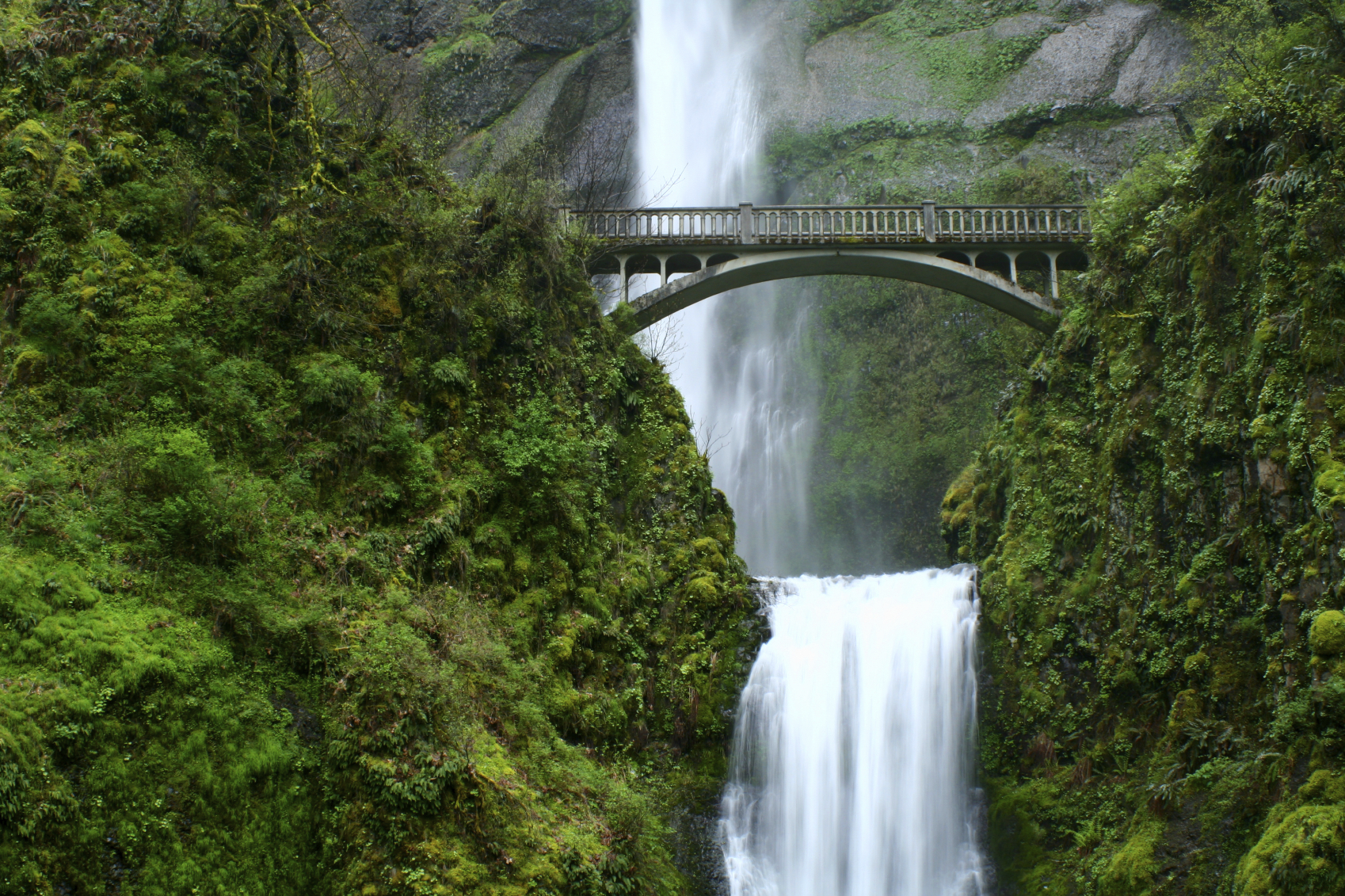 Turning history on its head
Massive evidence of a global flood
What does it all mean?
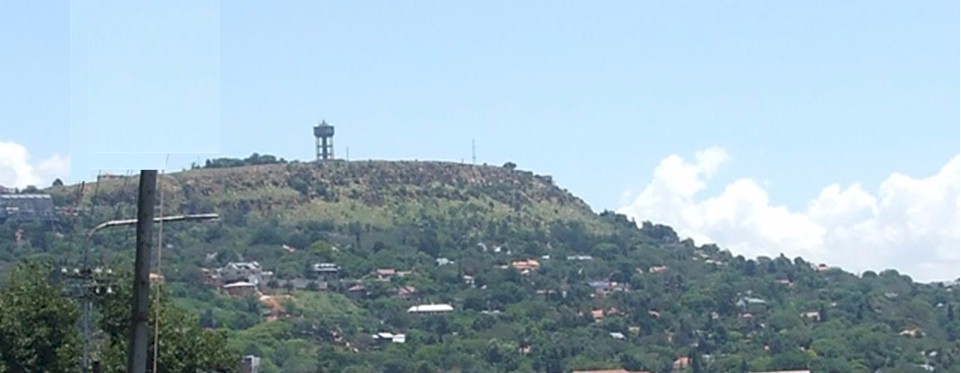 Continued in part 2
Gold Mines in South Africa
Contact me James@ETI-Ministries.org  Website www.ETI-Ministries.org
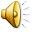 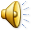